Vessel Systems and Target Station Shielding Project and Scope
Chris Anton
Cam Eiland
Hogan Knott
Darren Dugan
Mike Strong
April 21, 2025
S.03.06 Vessel Systems and S.03.07 Target Station Shielding
Vessel Systems
Target Station Shielding
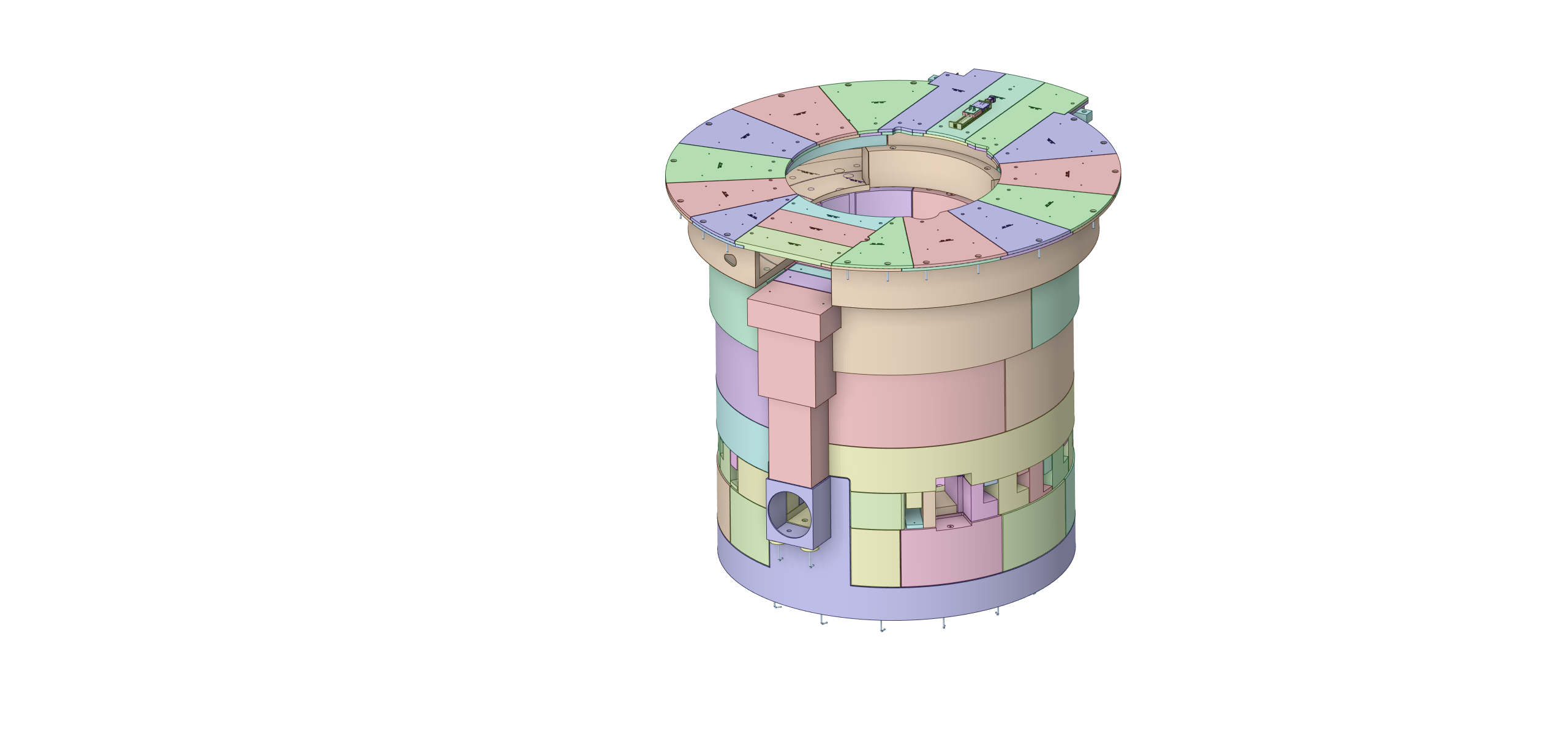 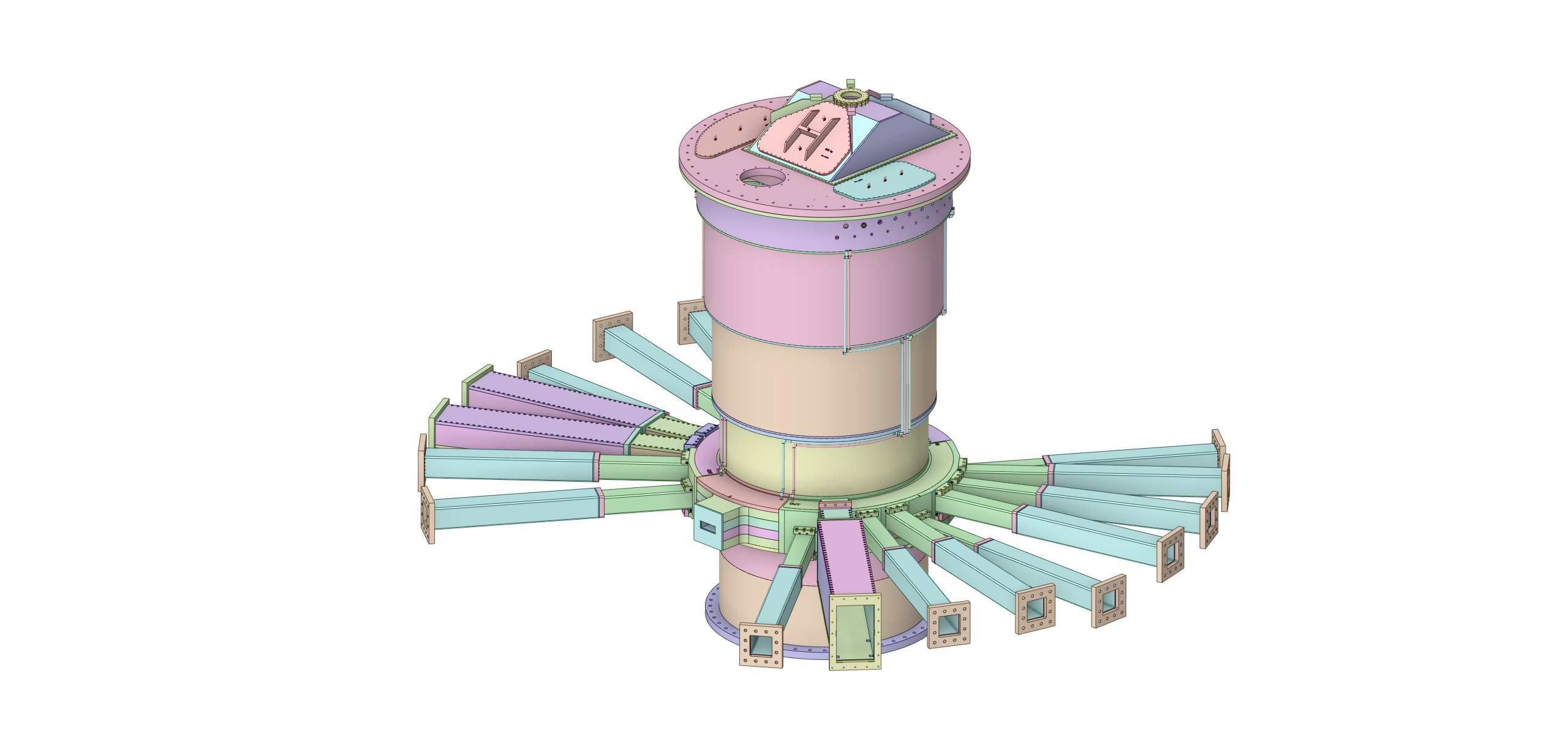 Vessel Systems Scope
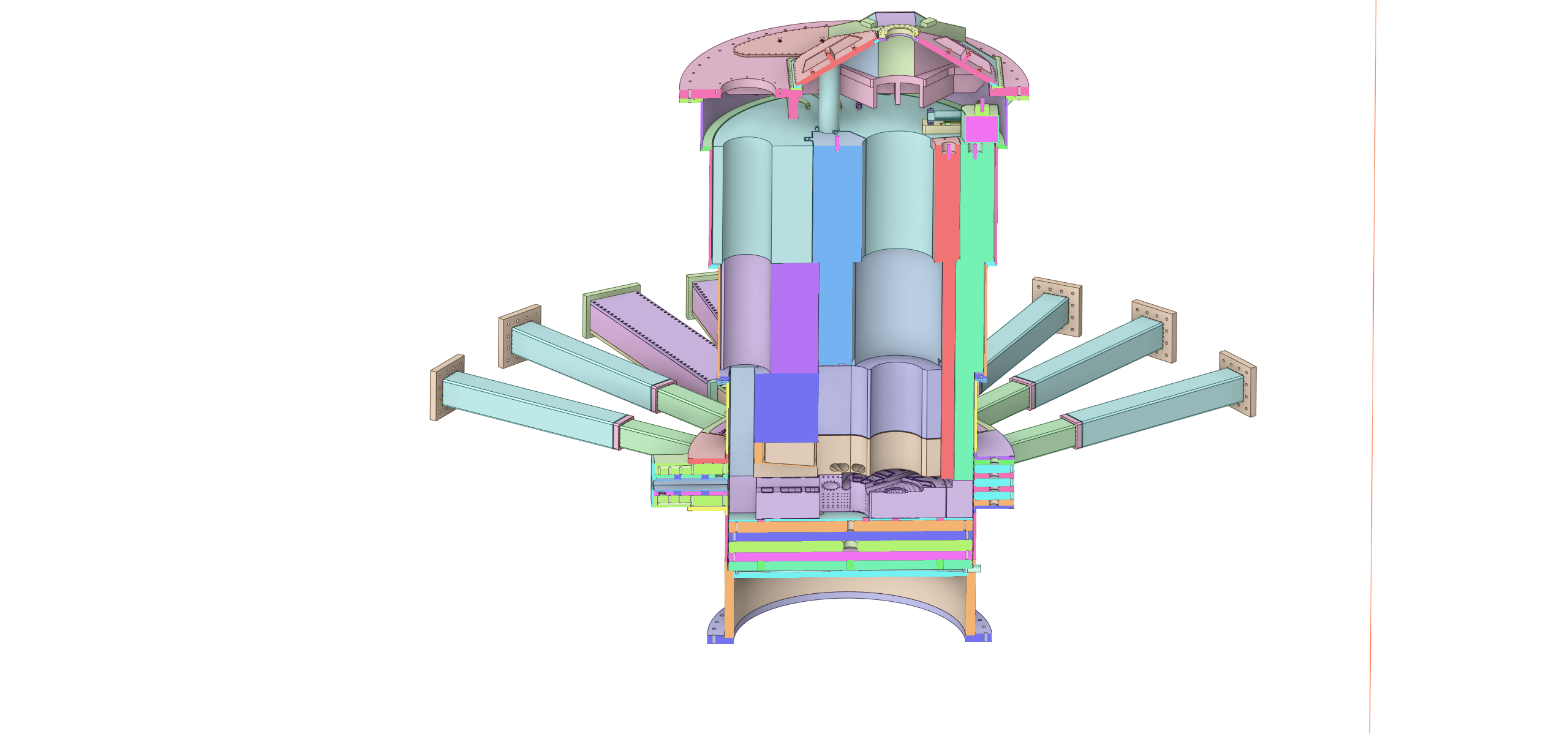 Gamma Gate Assembly
Core Vessel Assembly
Core Vessel Shielding Assembly
Nozzle Extension Assemblies
Core Vessel Assembly
Utility Hatch
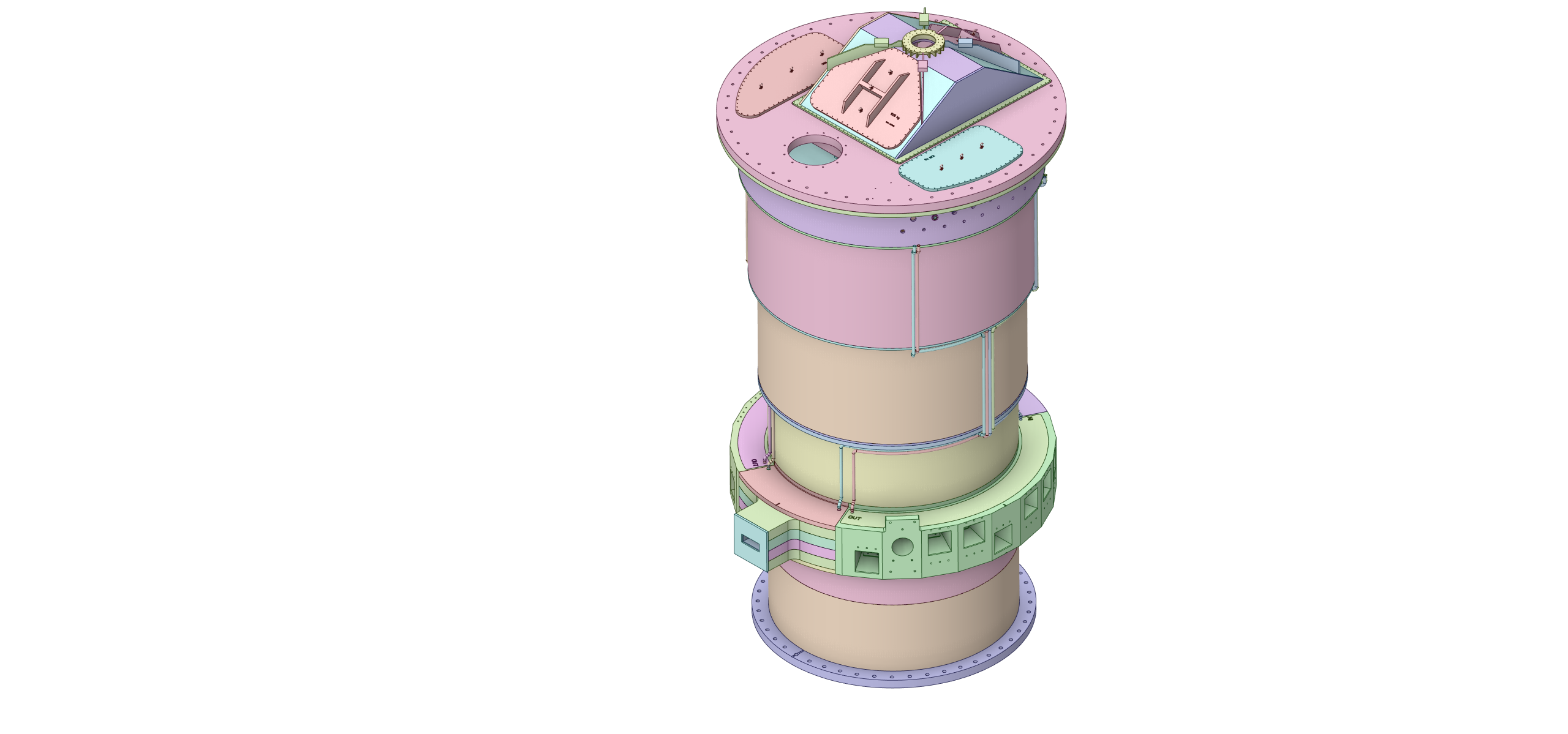 Target Segment
Access Hatch
MRA Access Hatch
CV Lid Tent
CV Primary Lid
Utility Hatch
CV Upper Weldment
CV Lower Weldment
Core Vessel Lower Weldment
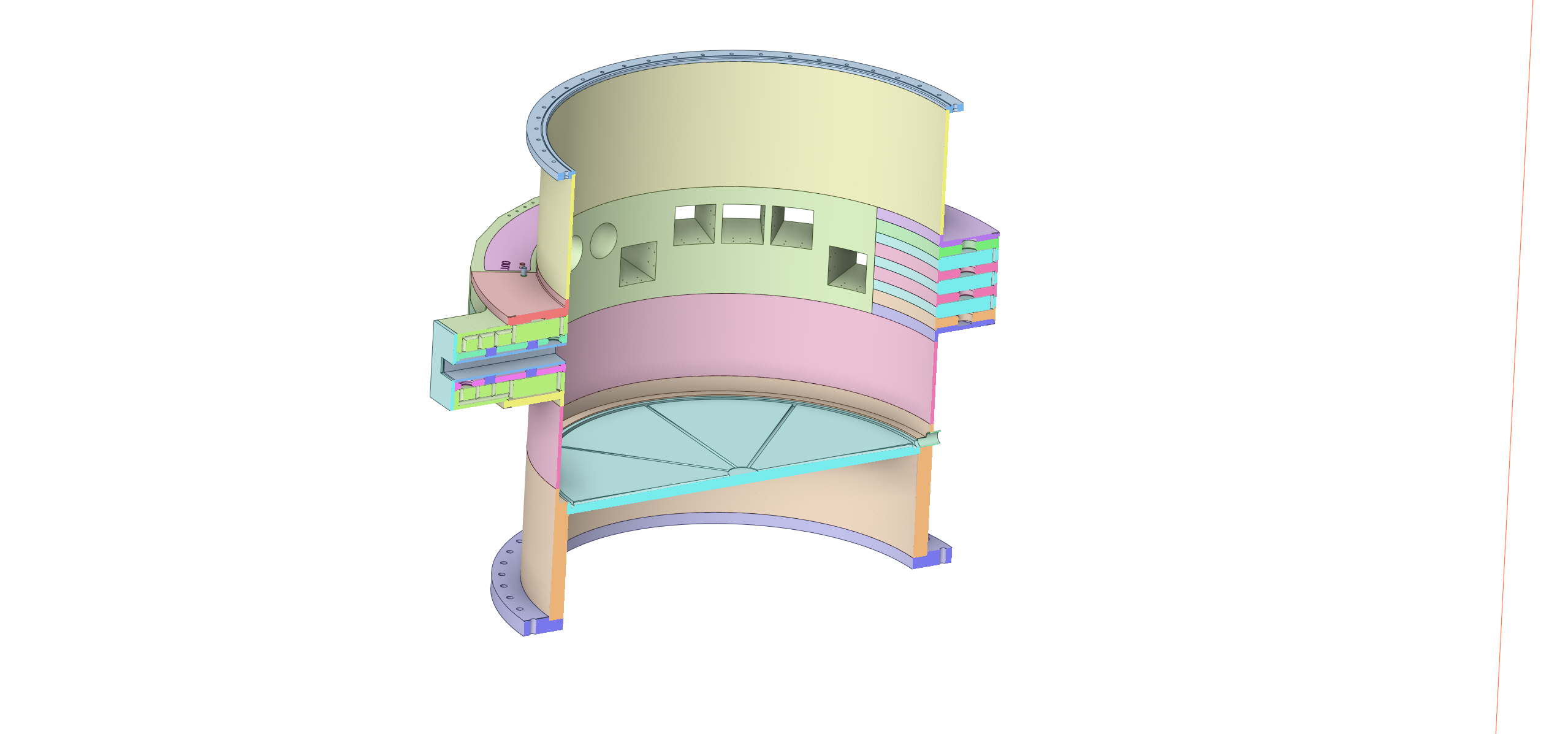 CV Center Split Flange
Lower Weldment Upper Shell
CV Beltline
Lower Weldment Lower Shell
CV Drain
CV Bottom Plate
CV Skirt
CV Bottom Flange
Core Vessel Upper Weldment
Utility Nozzles
(Qty. 44)
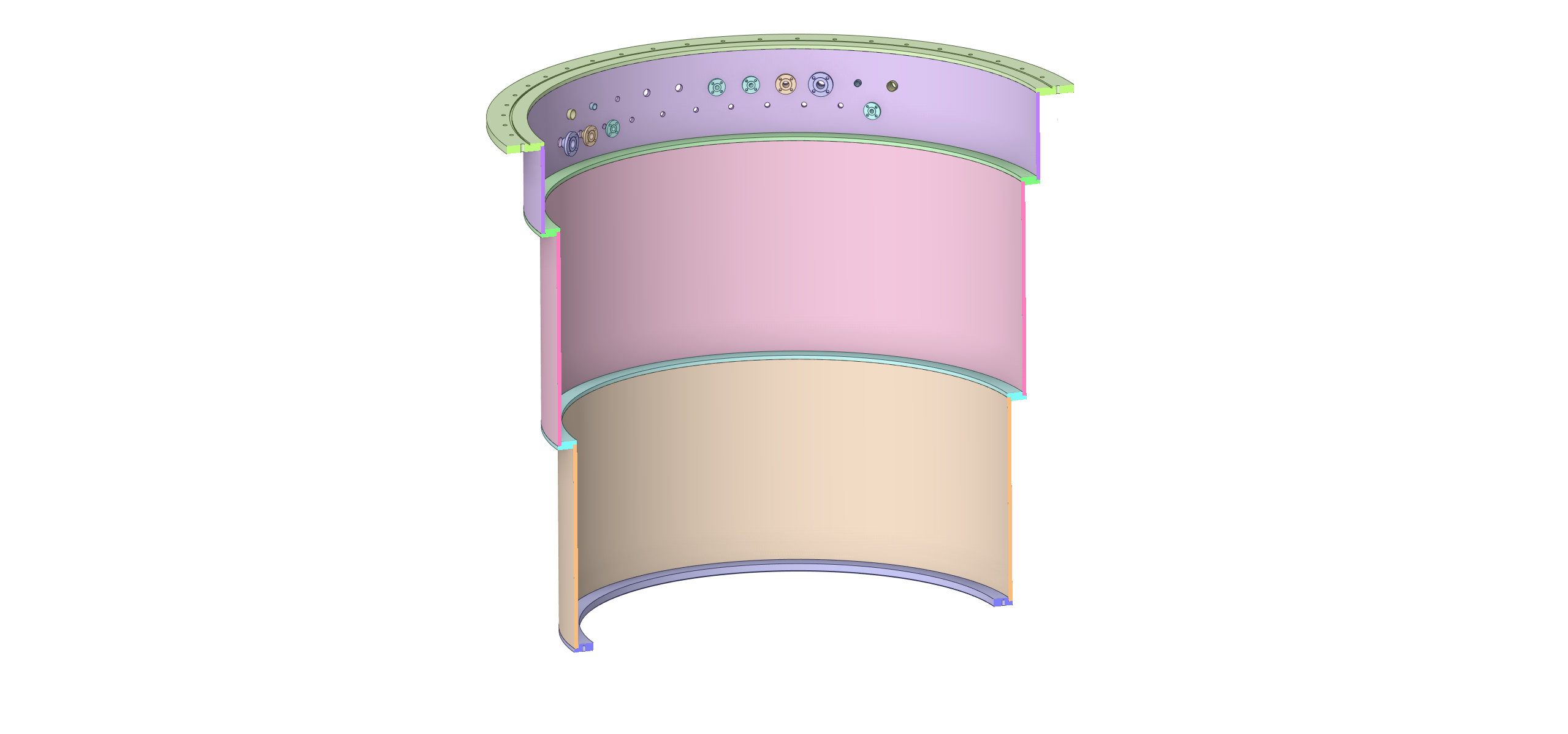 CV Top Flange
Upper Weldment
Intermediate Flange
Upper Weldment
Upper Shell
Upper Weldment
Intermediate Flange
Upper Weldment
Middle Shell
Upper Weldment
Lower Shell
CV Split Flange
Core Vessel Lid Assembly
Utility Hatch
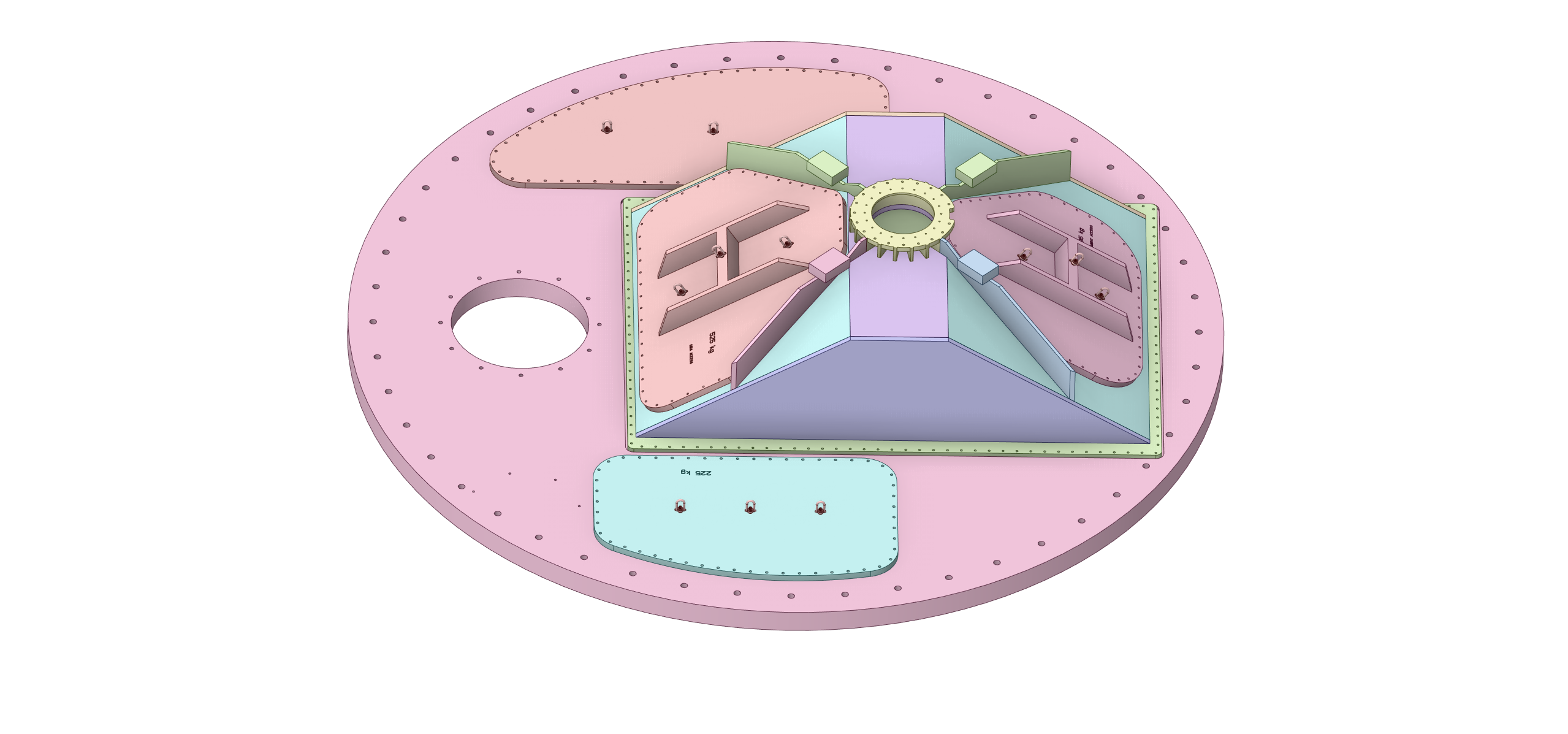 Primary Lid
MRA Hatch
Target Hatch
Lid Tent
Utility Hatch
Core Vessel Primary Lid
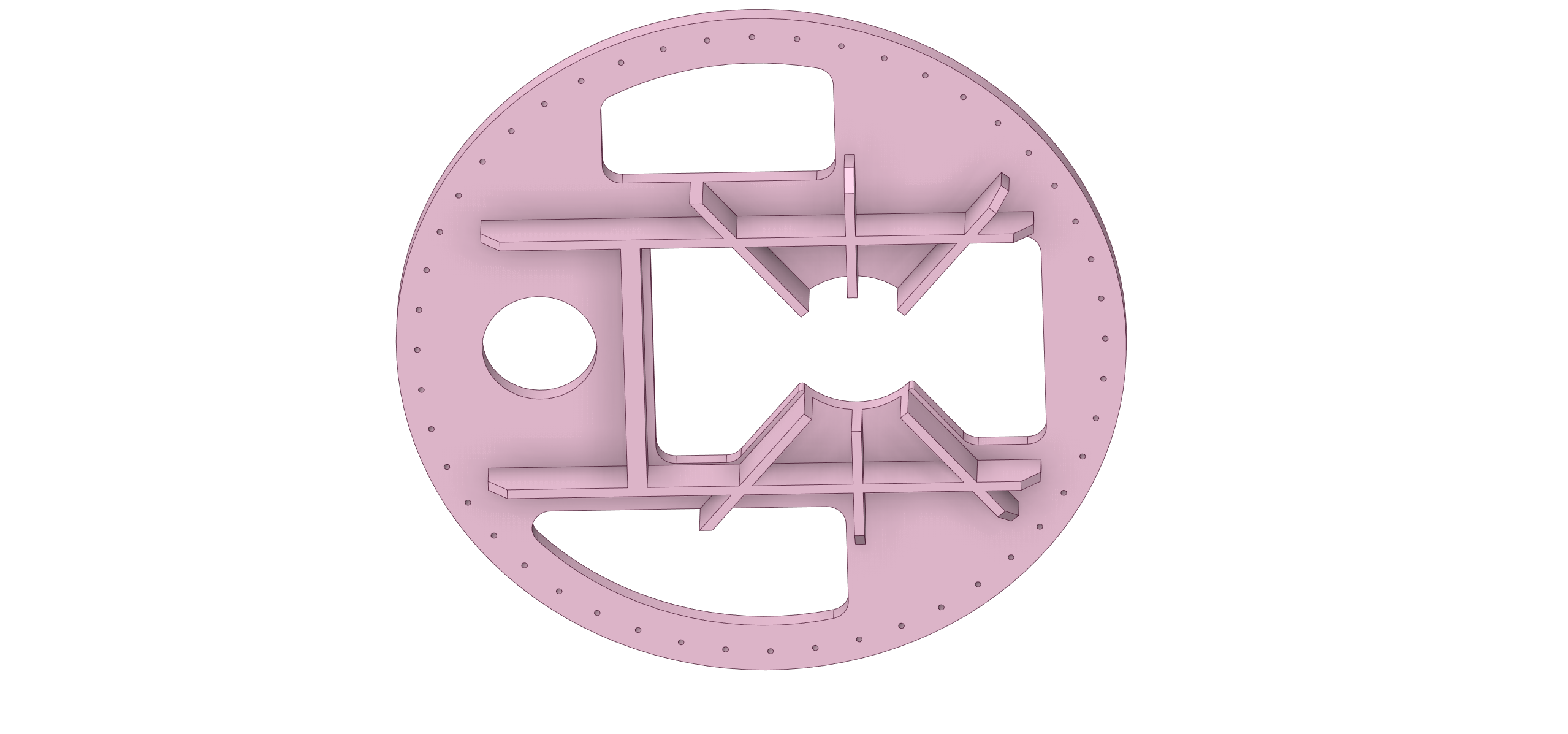 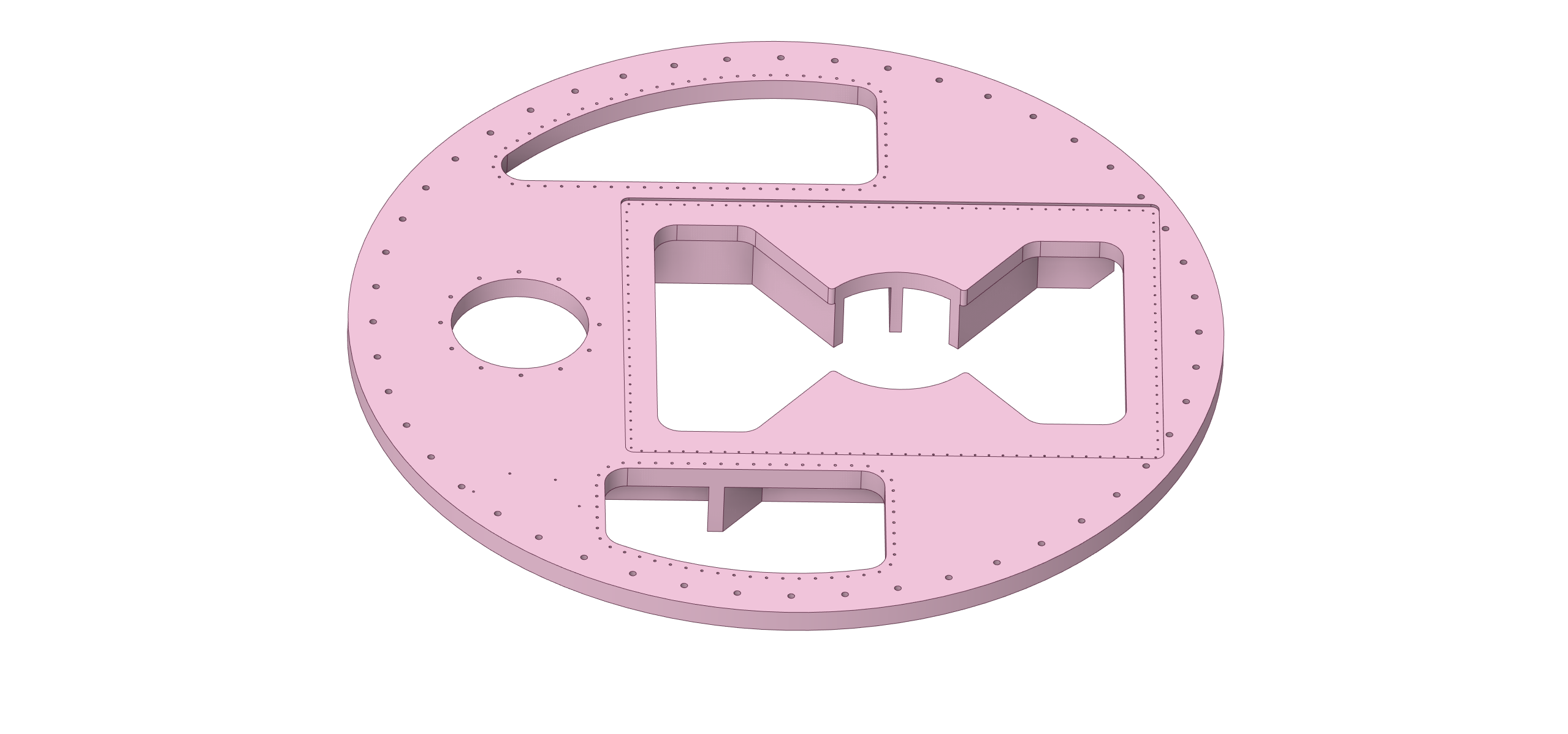 Core Vessel Lid Tent
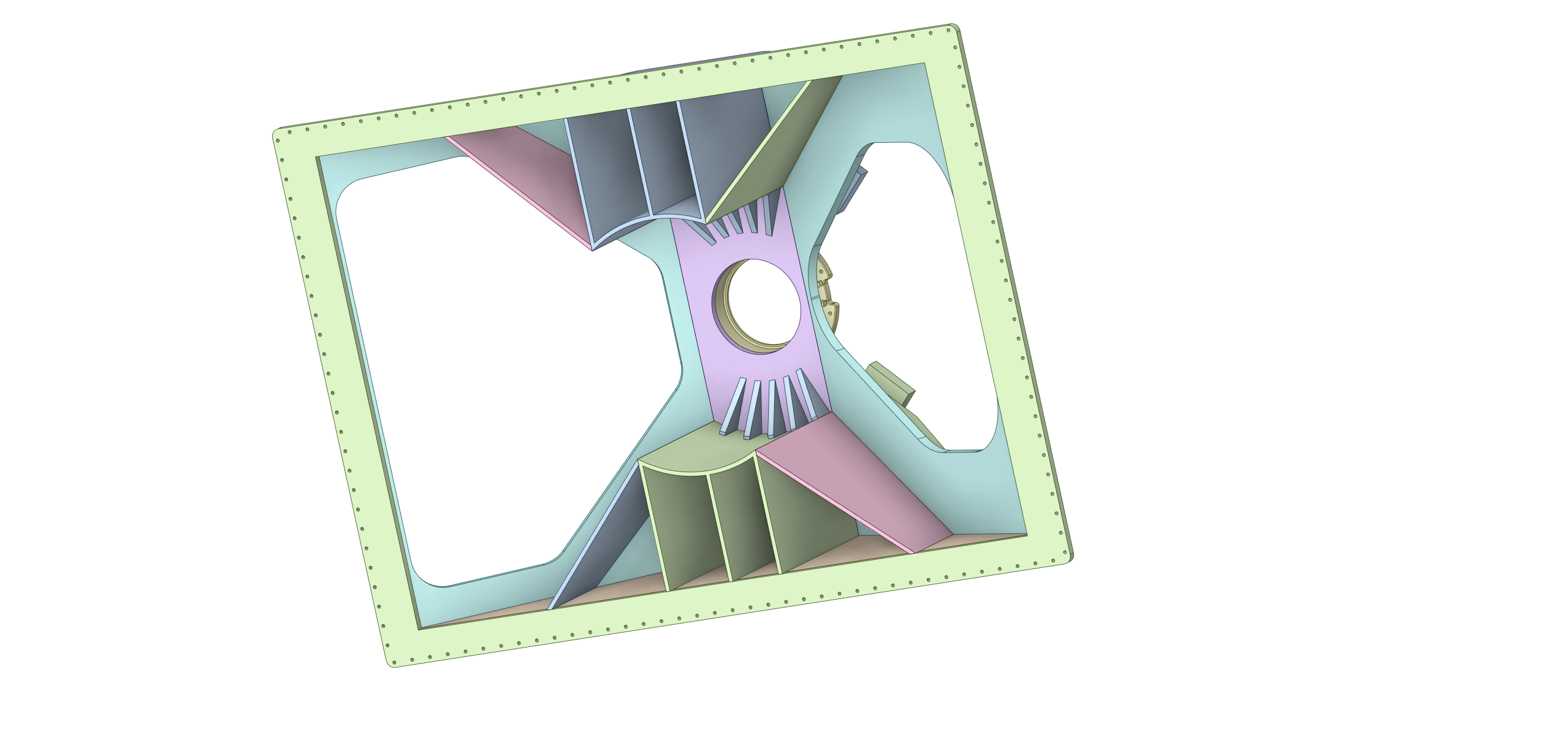 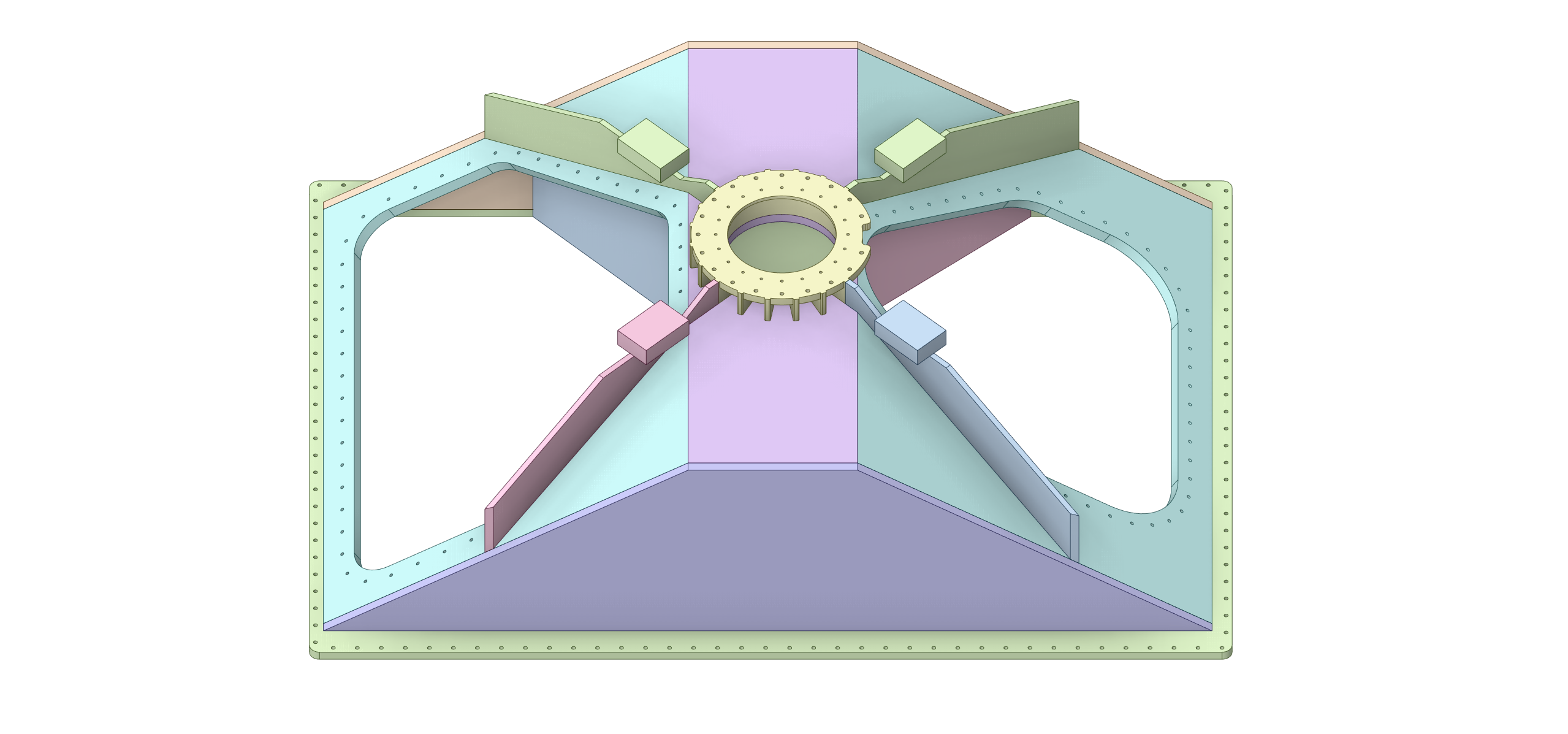 Core Vessel Lid Hatches
MRA Access Hatch
Target Segment Access Hatch
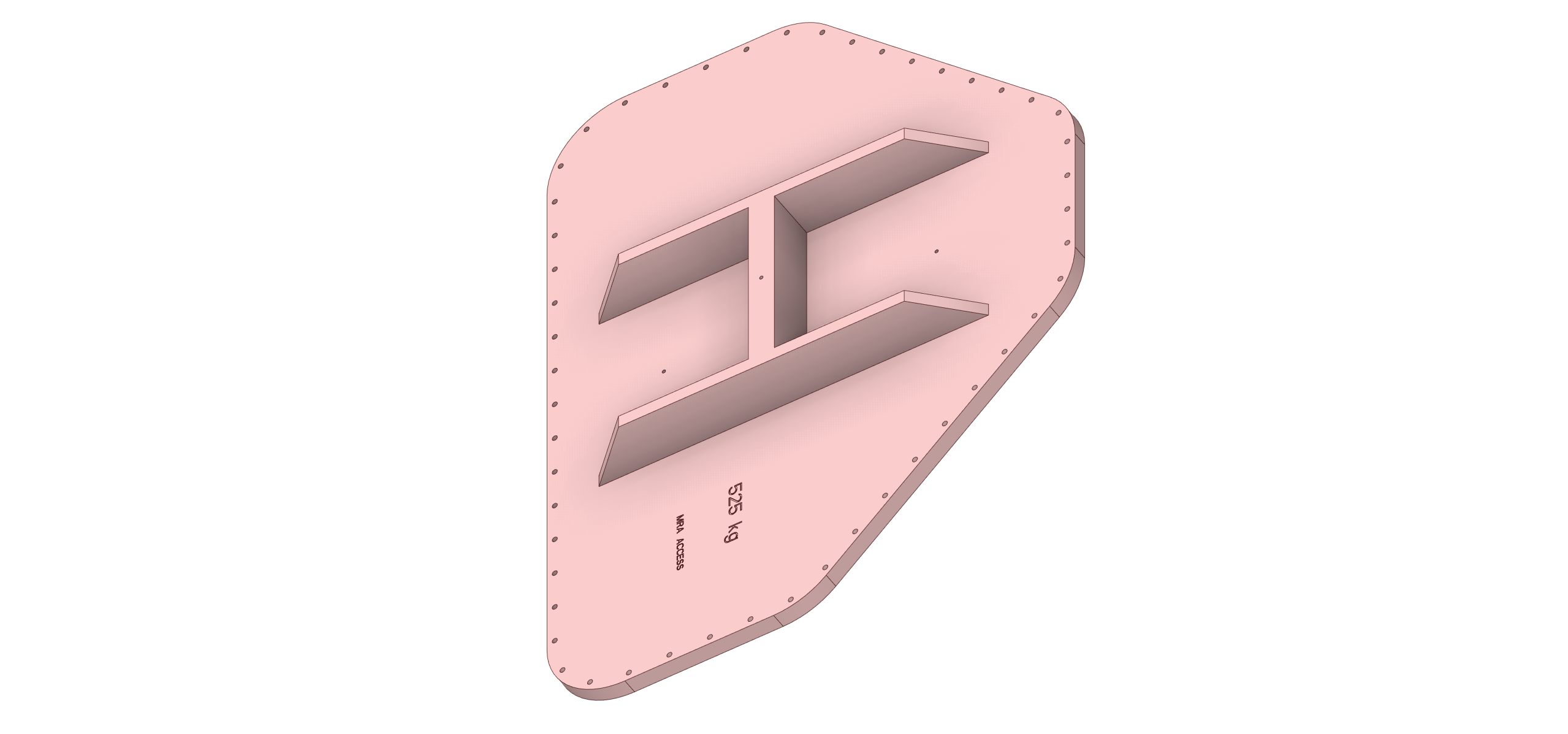 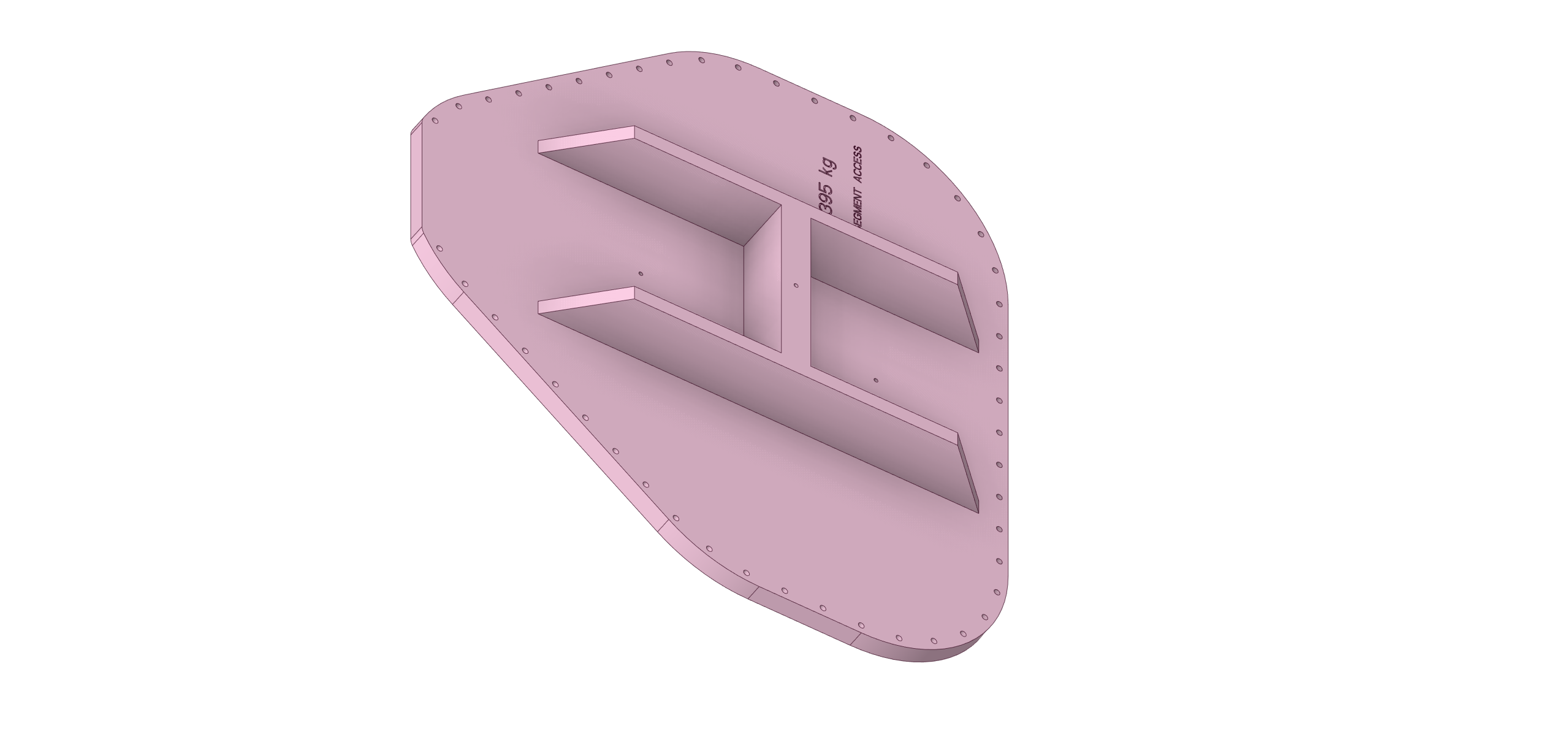 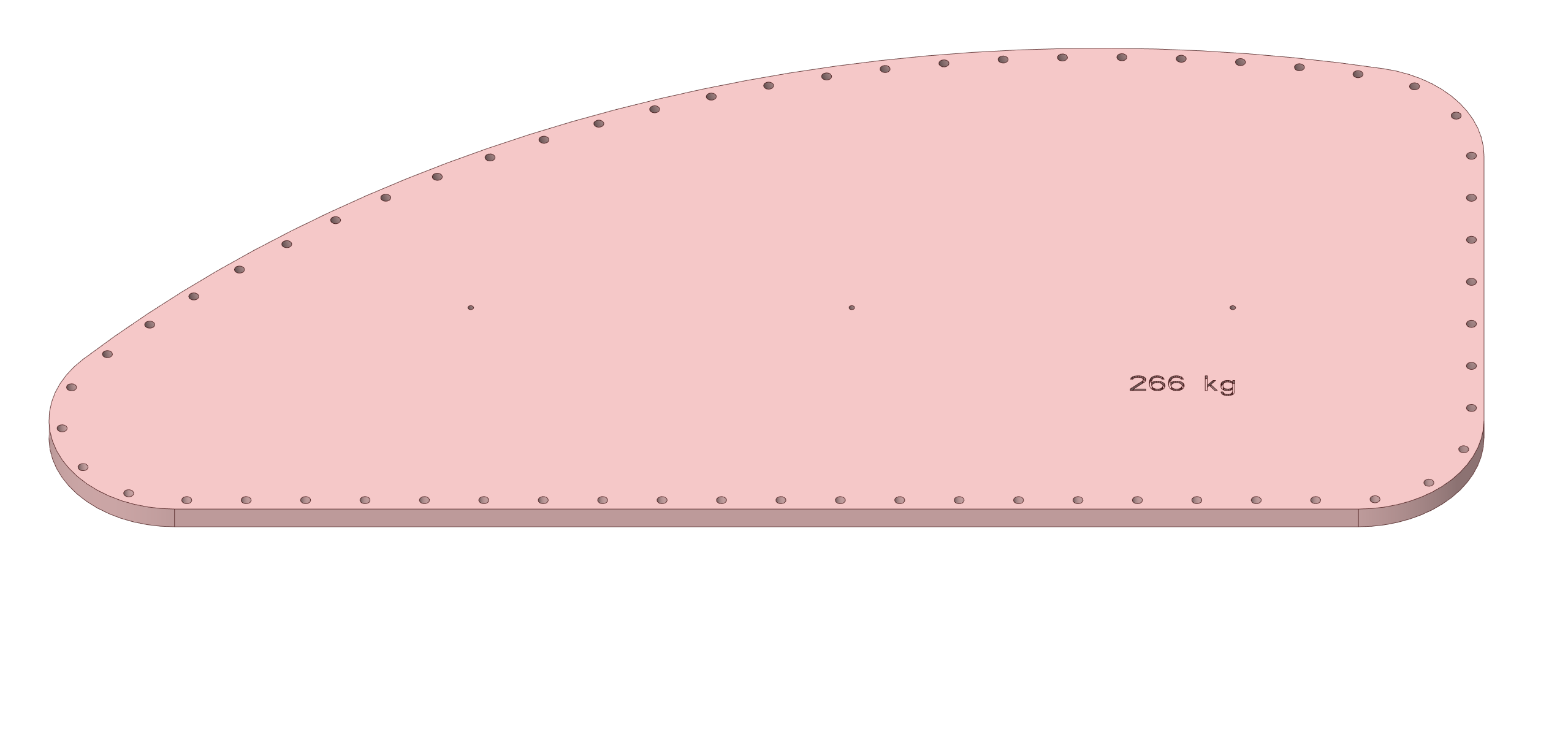 Utility Hatches
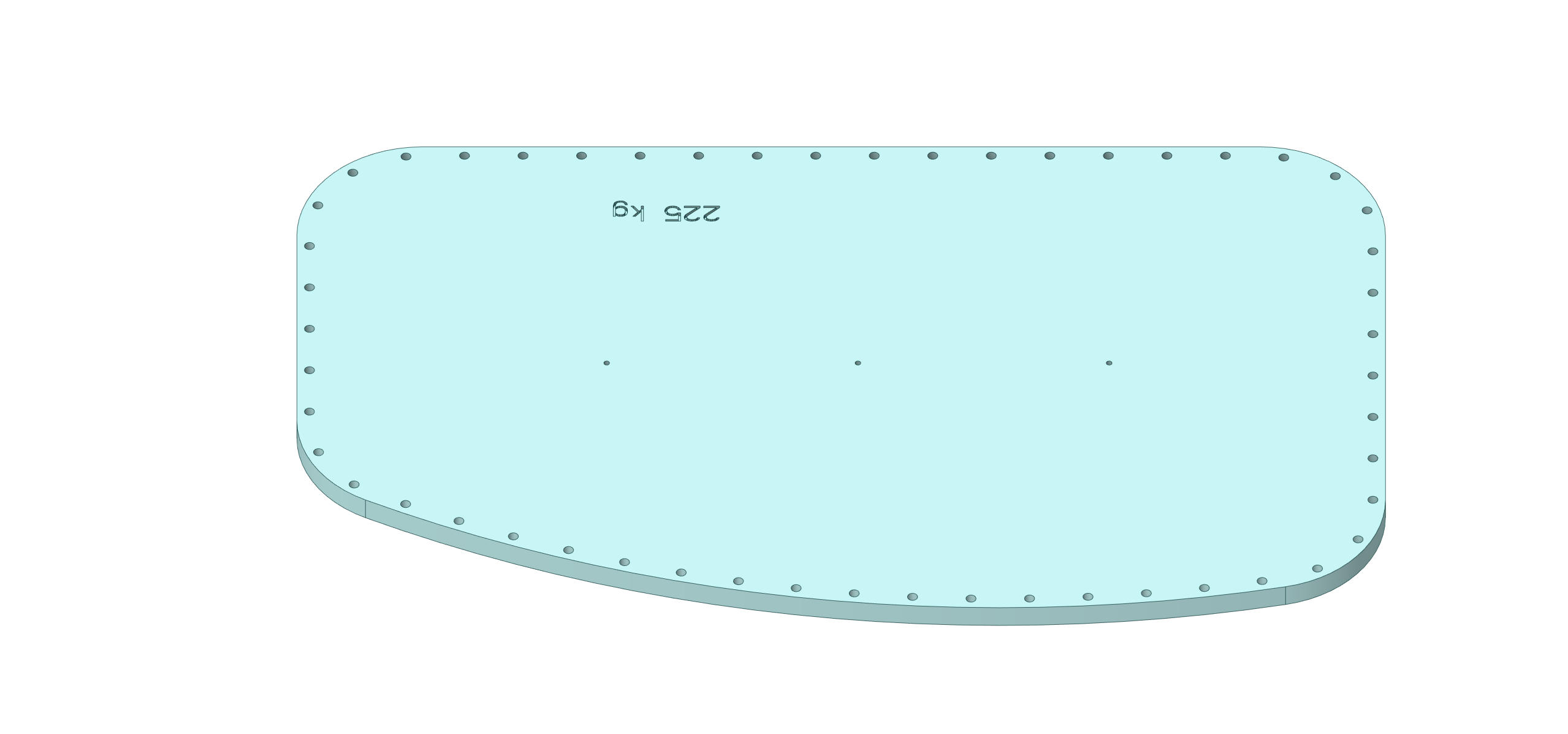 Core Vessel Shielding
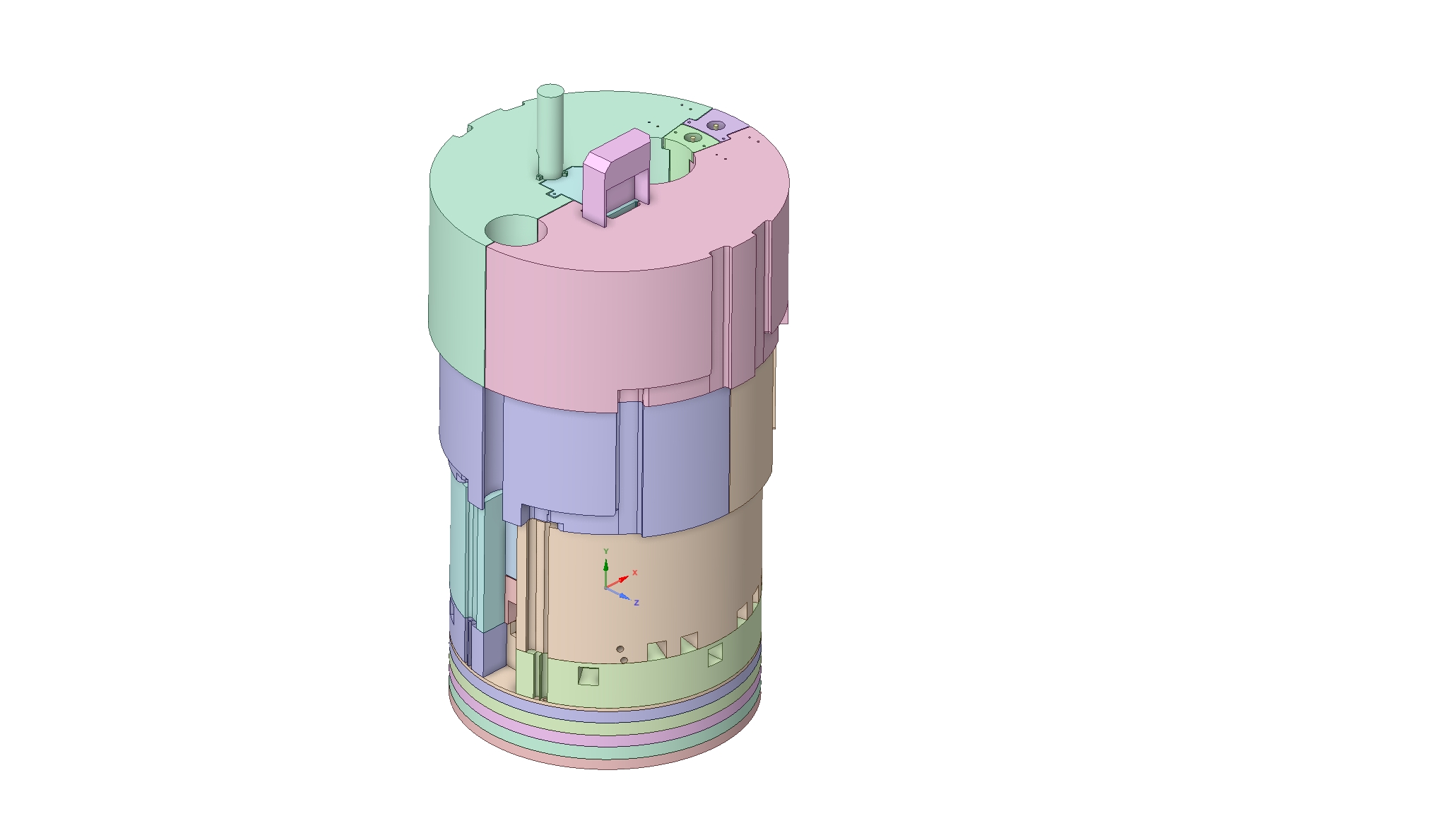 MRA Utility Line
Shielding
Target Segment
Removable Shield
Block
MRA Removable
Shield Block
Layer 5 Uncooled Shielding
Layer 4 Uncooled
Shielding
Upper Ring Uncooled Shielding
Lower Ring
Uncooled Shielding
Layer 1 Cooled Shielding
CV Shield Block #1
Previous laminated plate design
Current gun drilled forged design
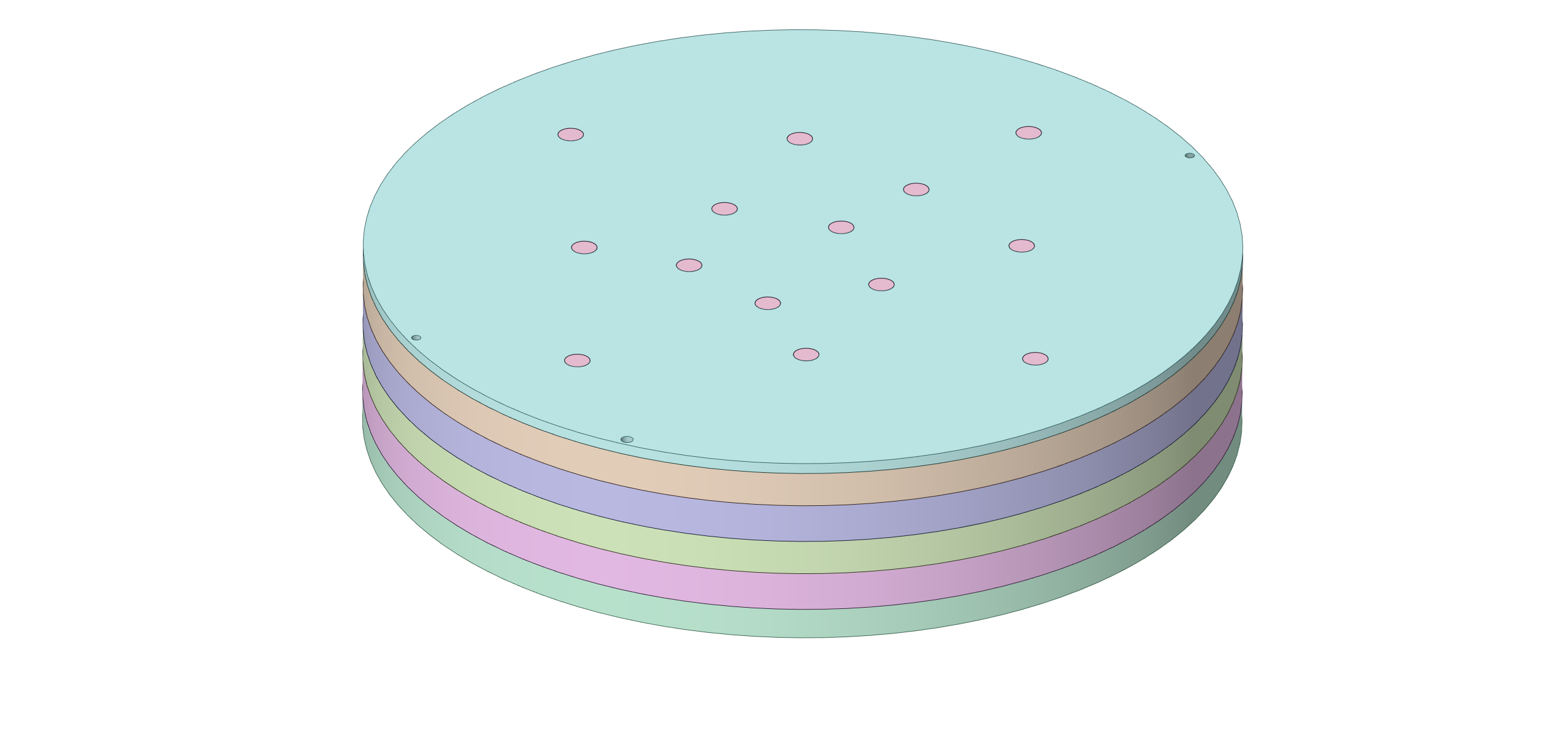 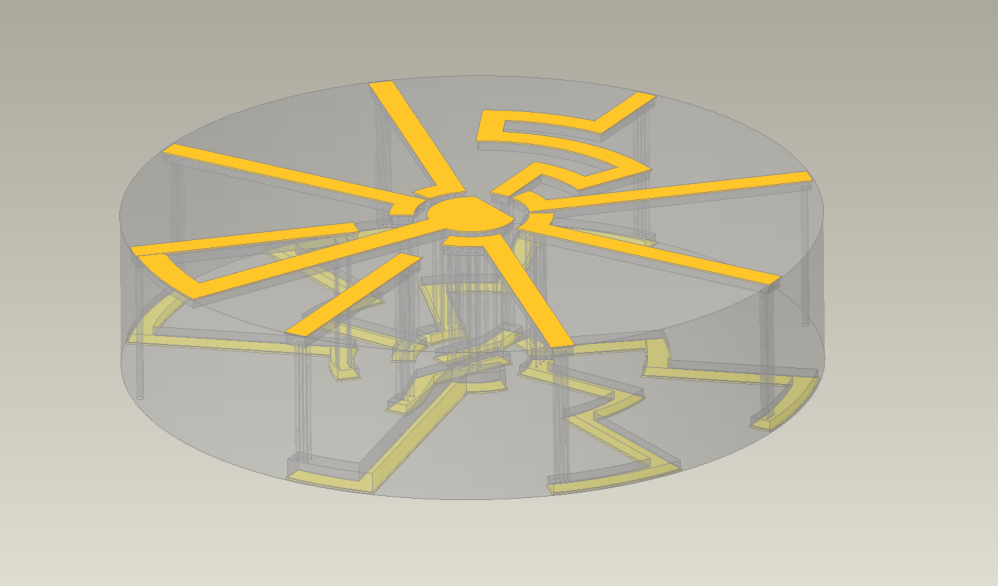 CV Cooled Shield Block Layer 2
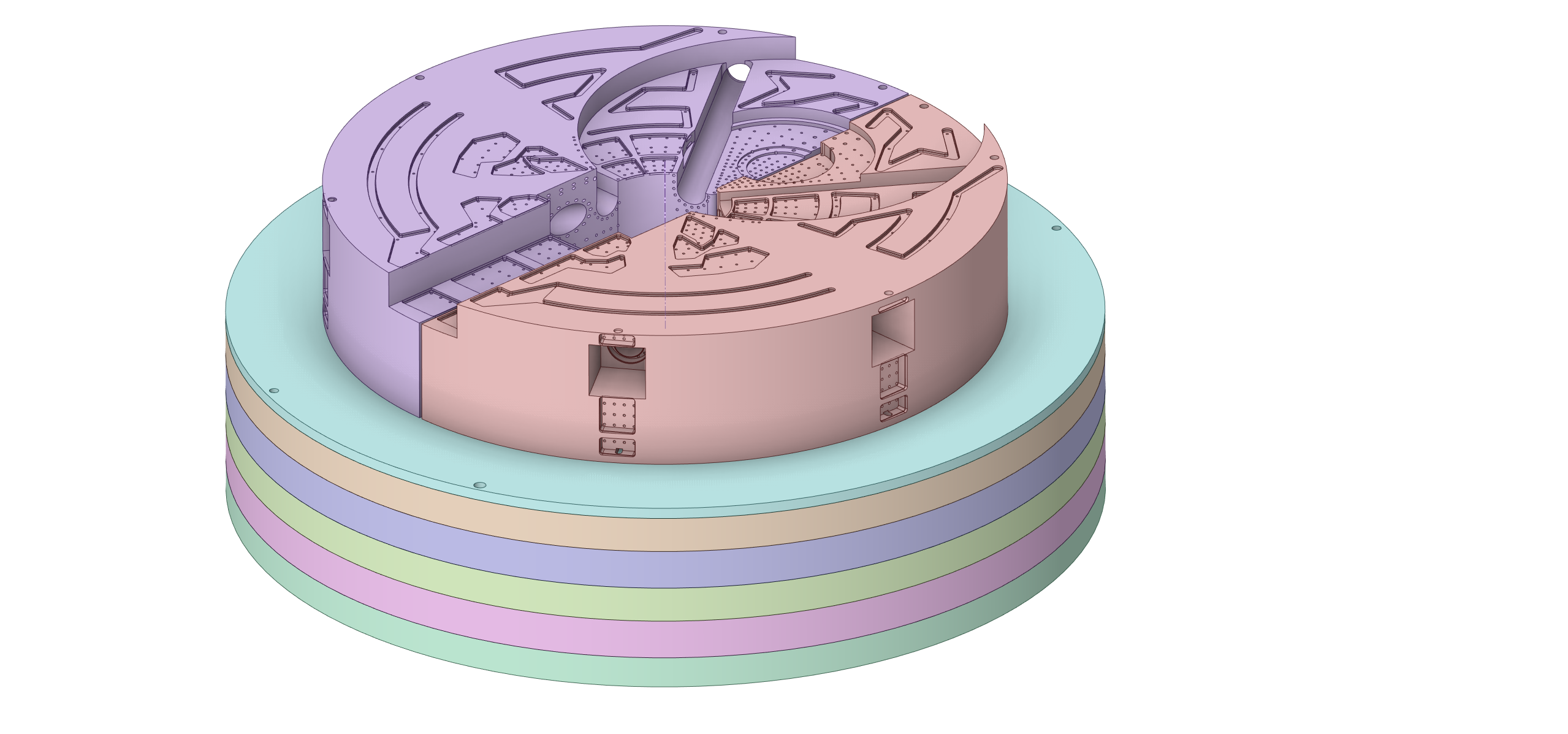 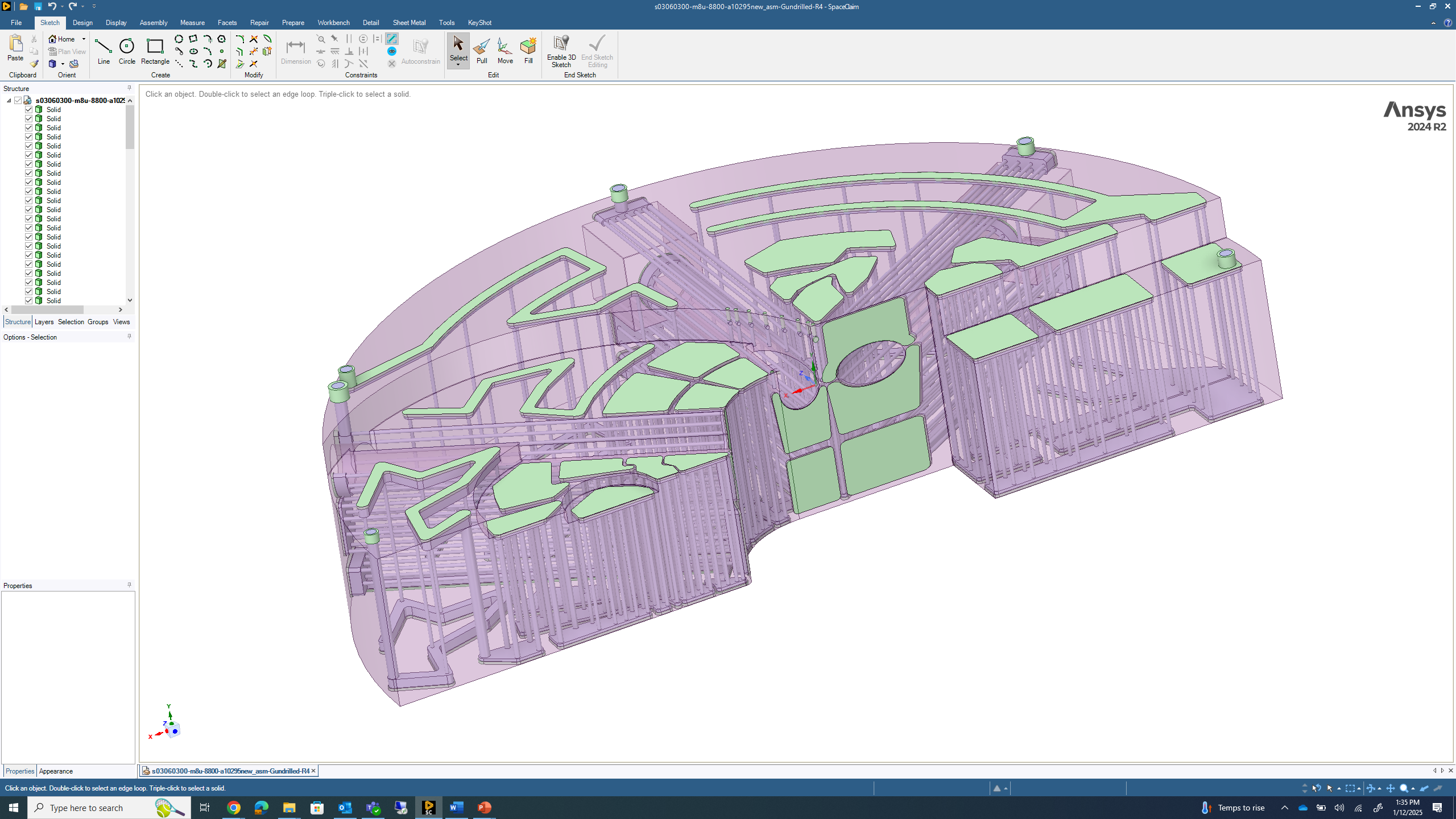 CV Cooled Shield Block Layer 3
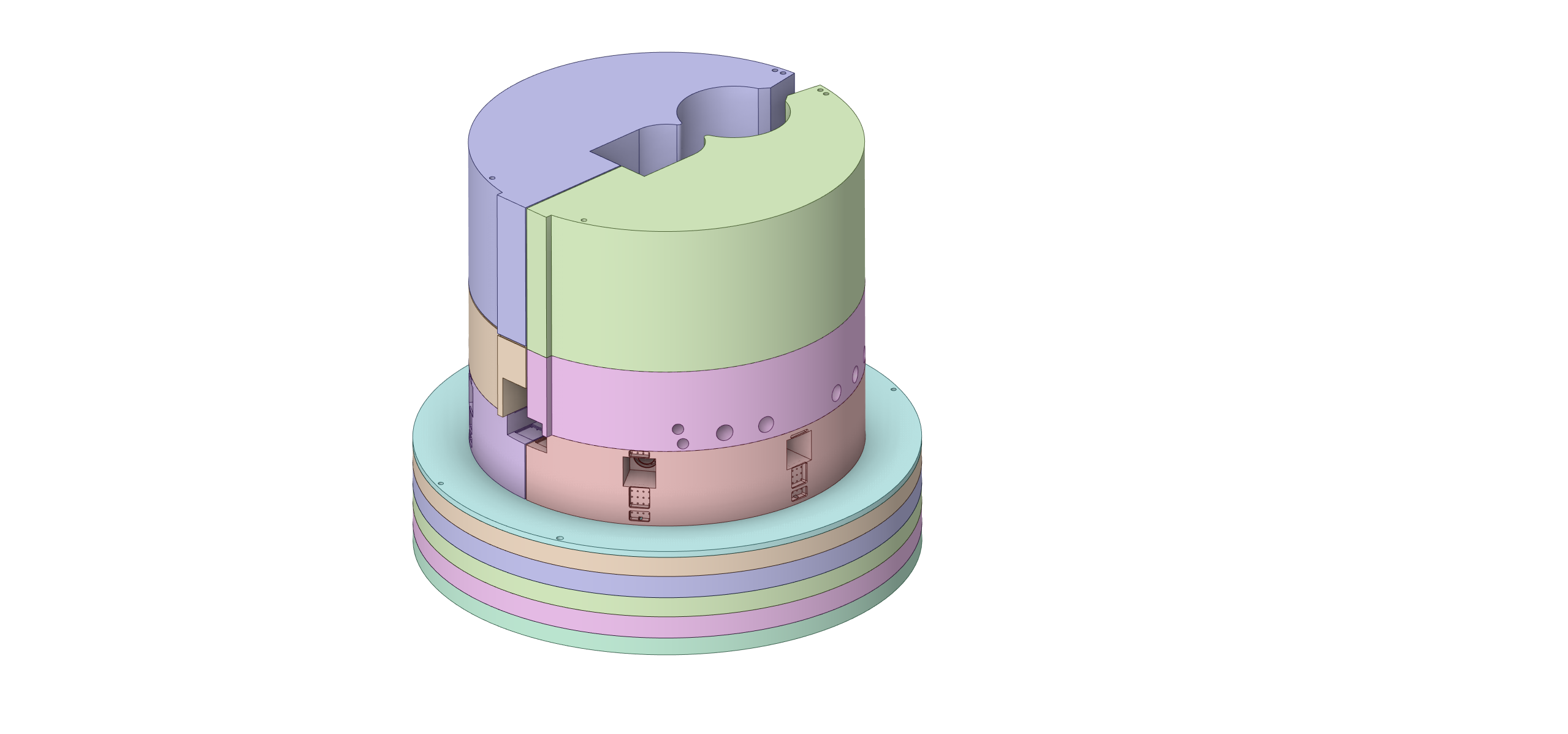 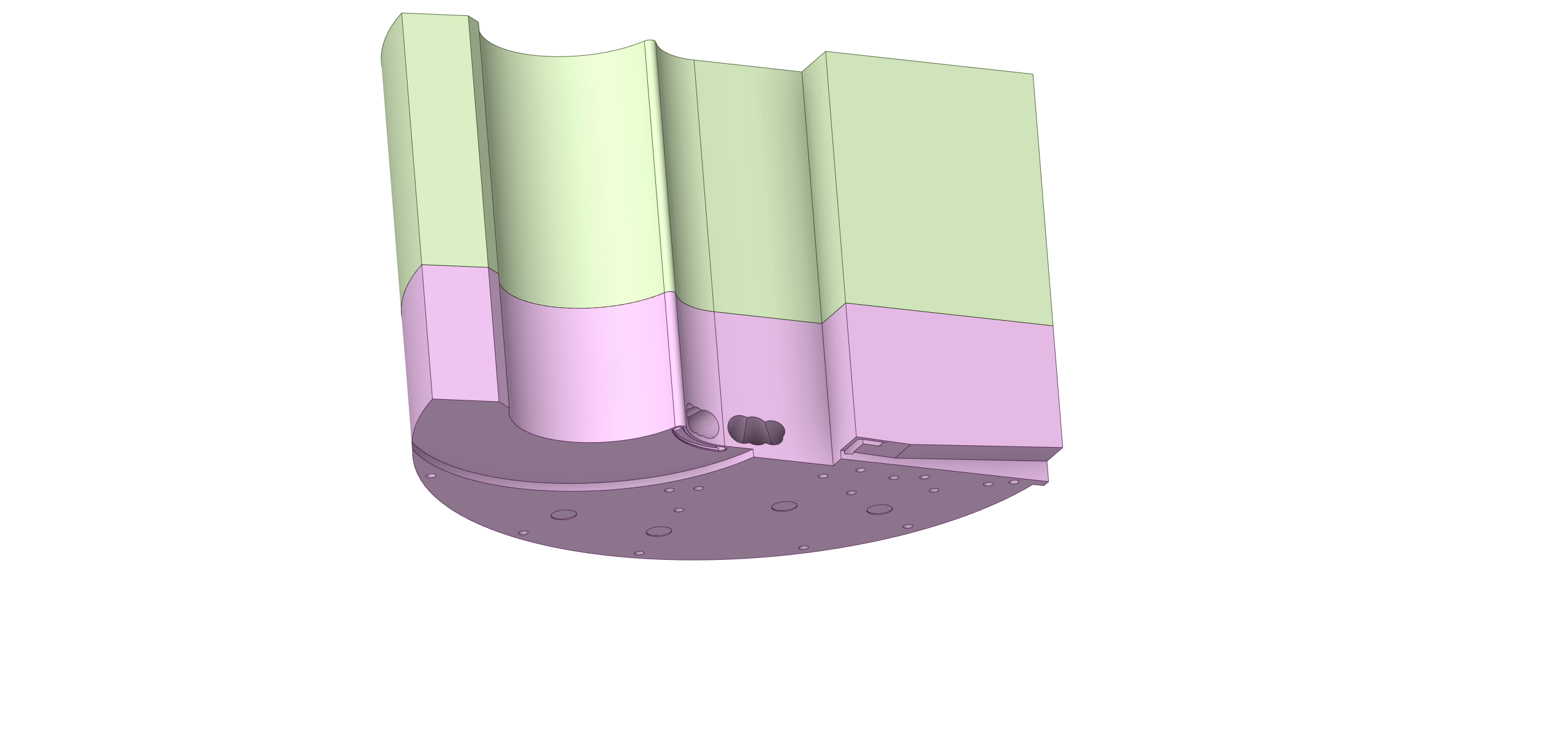 CV Lower Ring Shielding
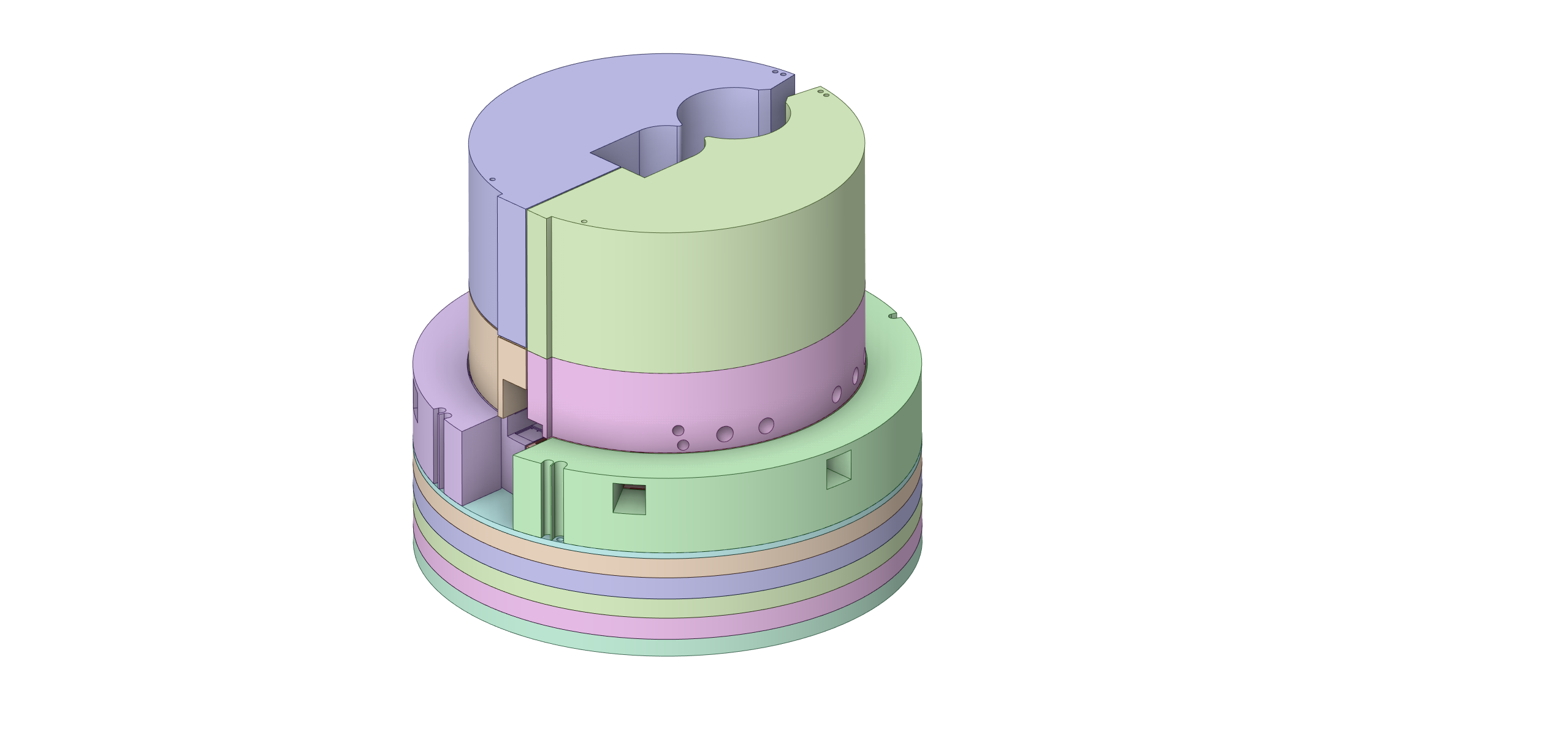 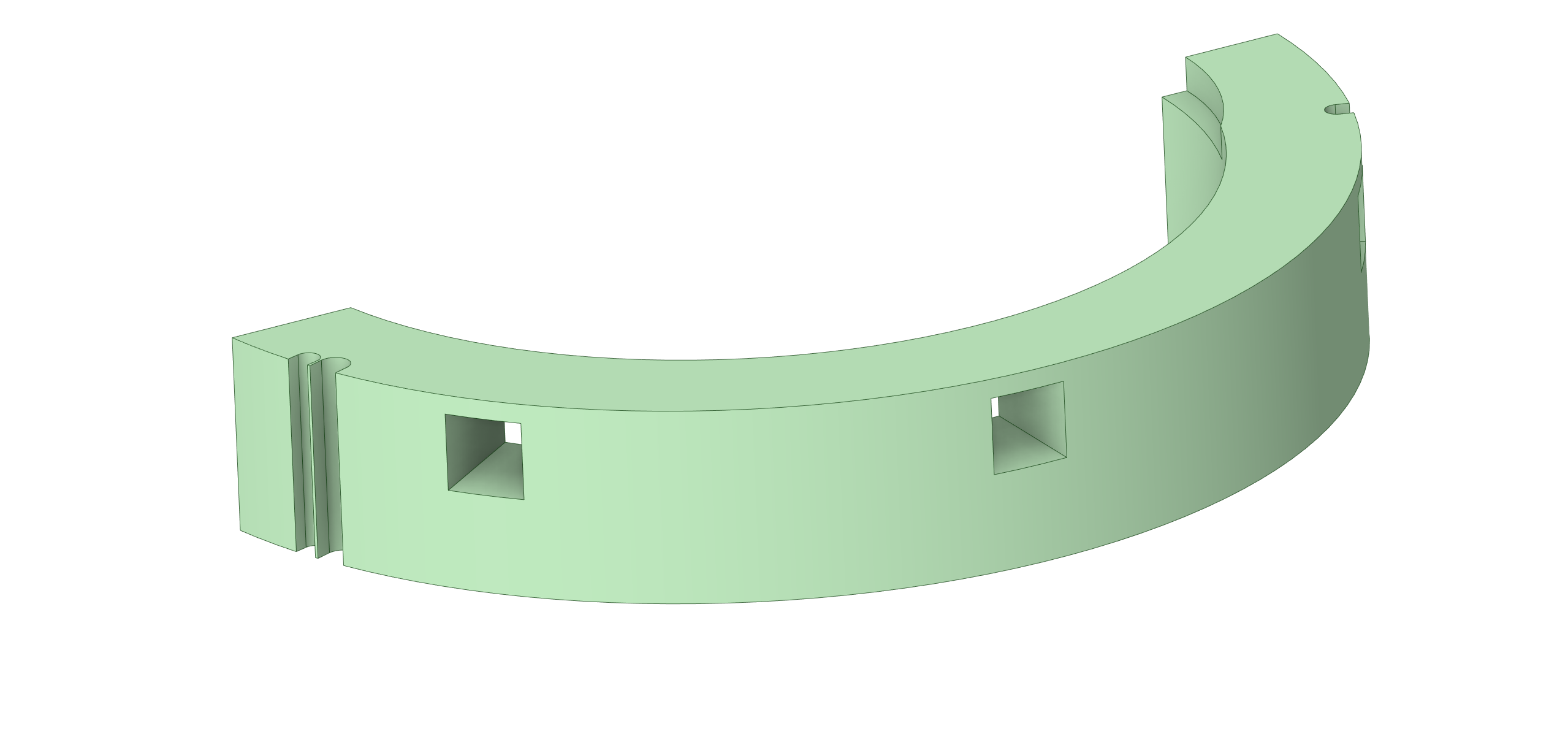 CV Upper Ring Shielding
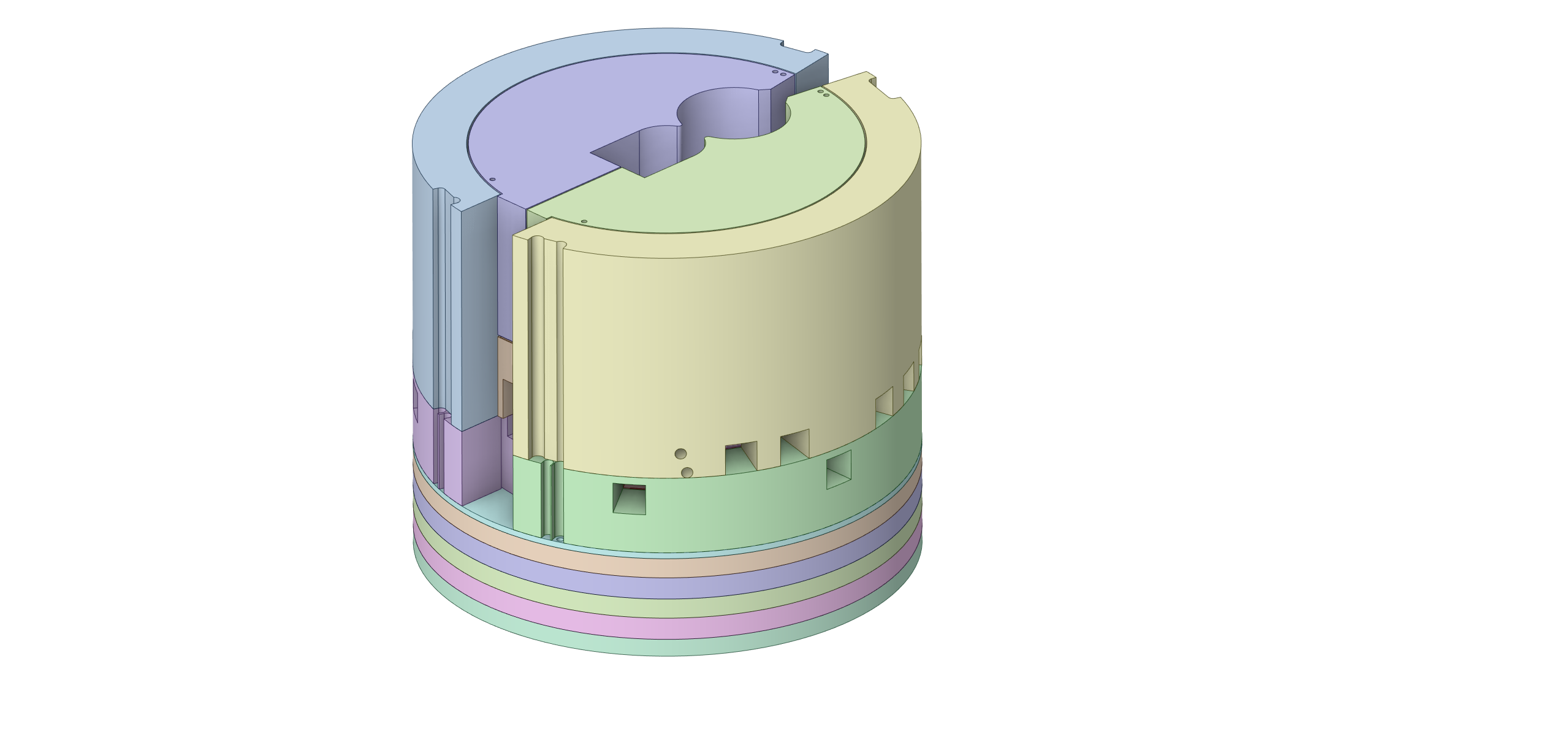 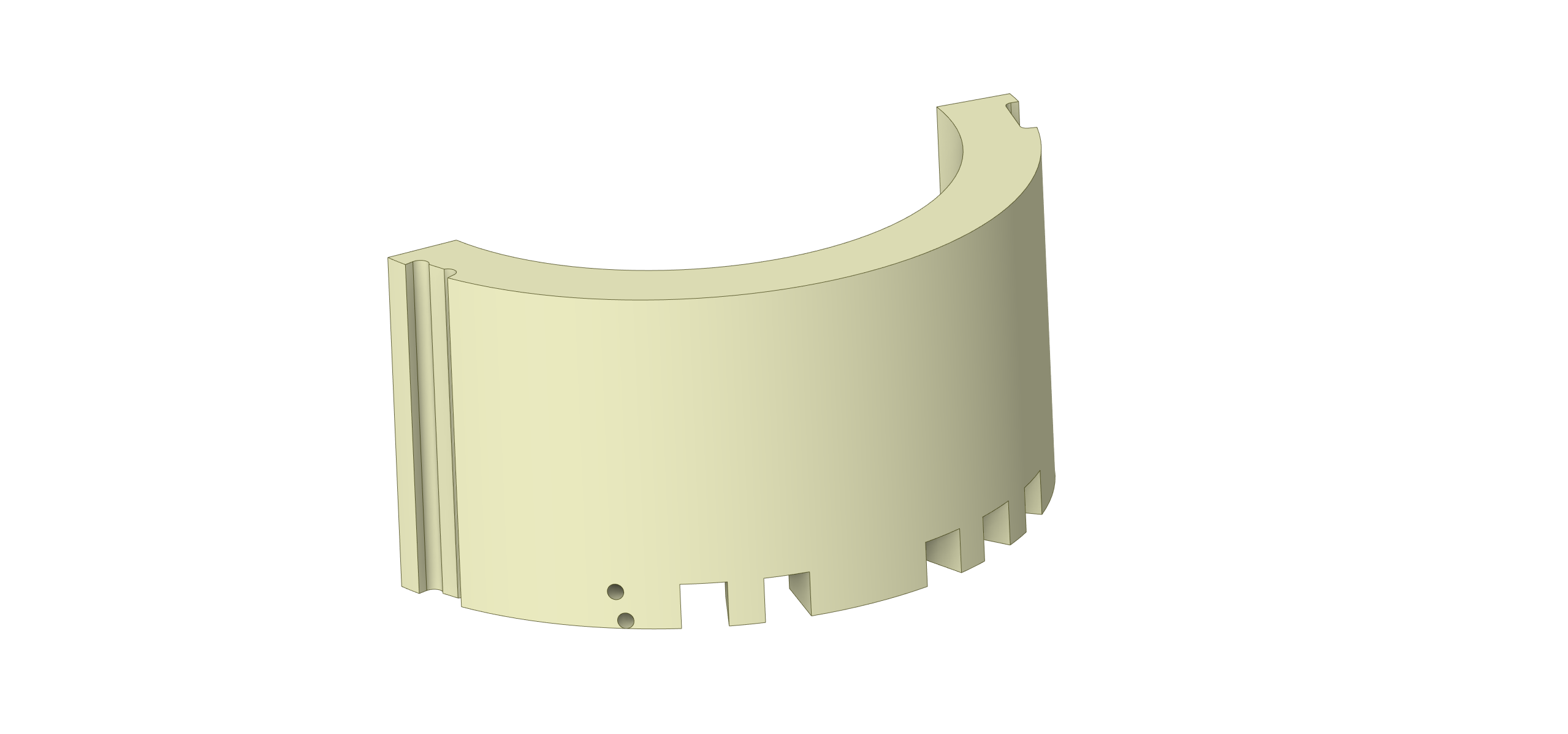 CV Layer 4 Shielding
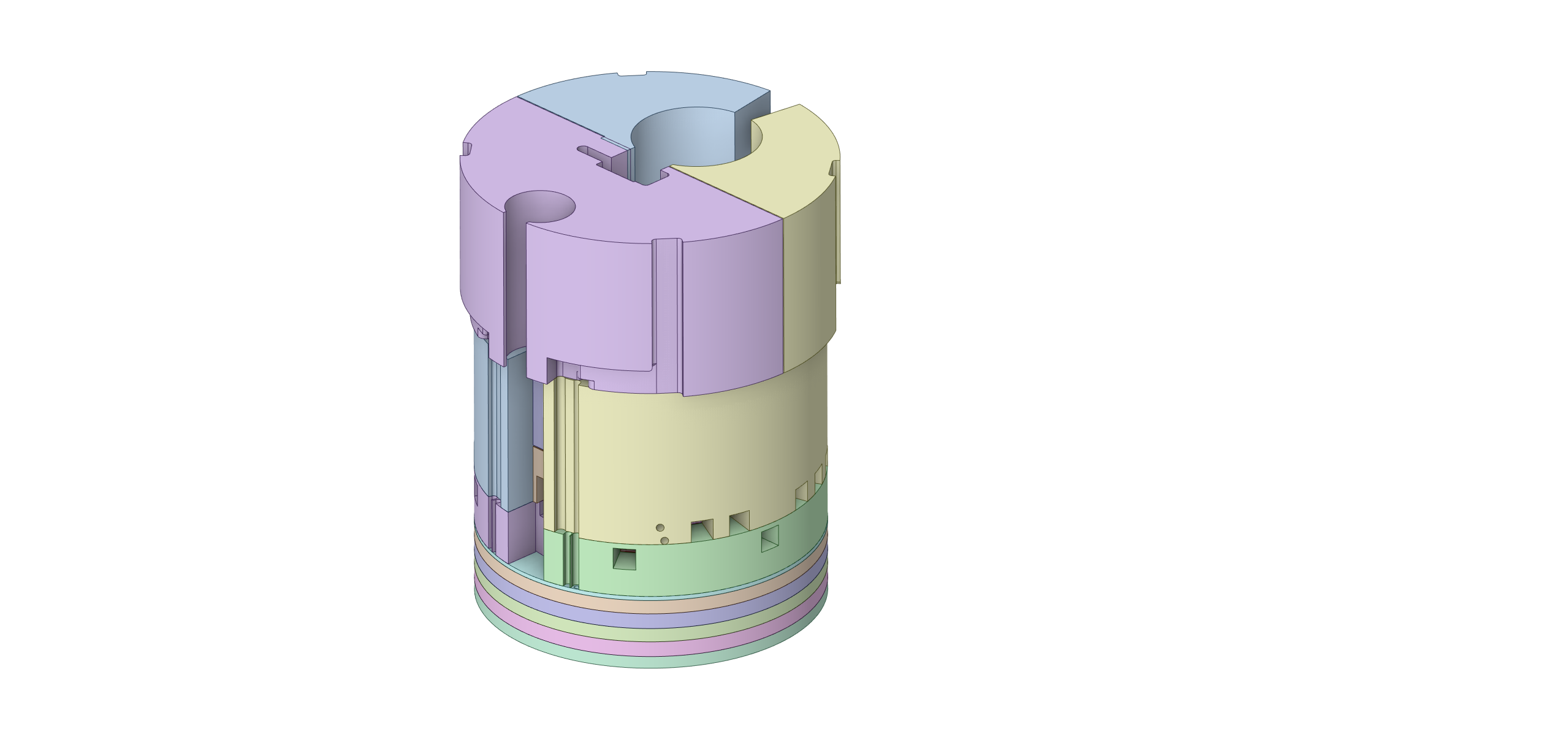 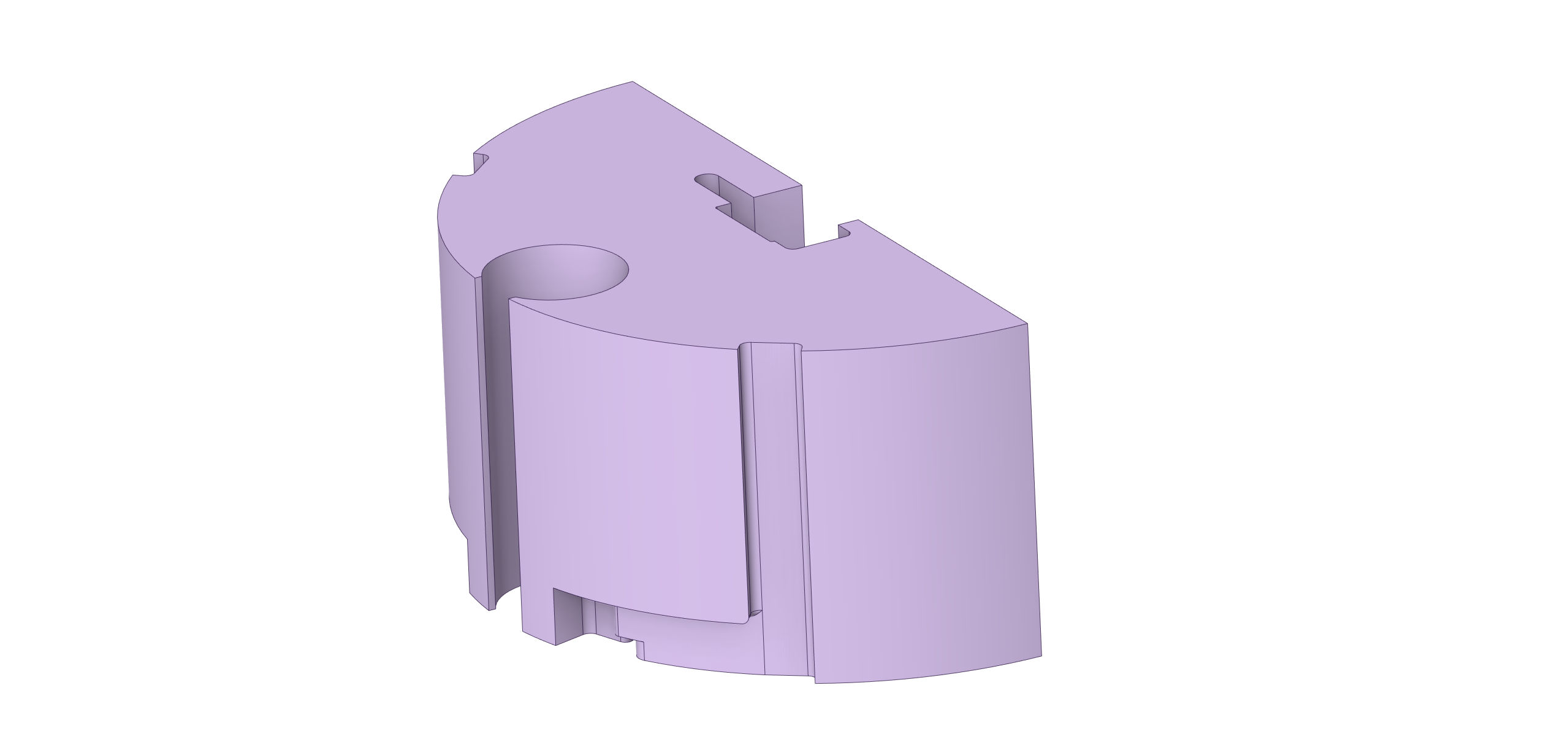 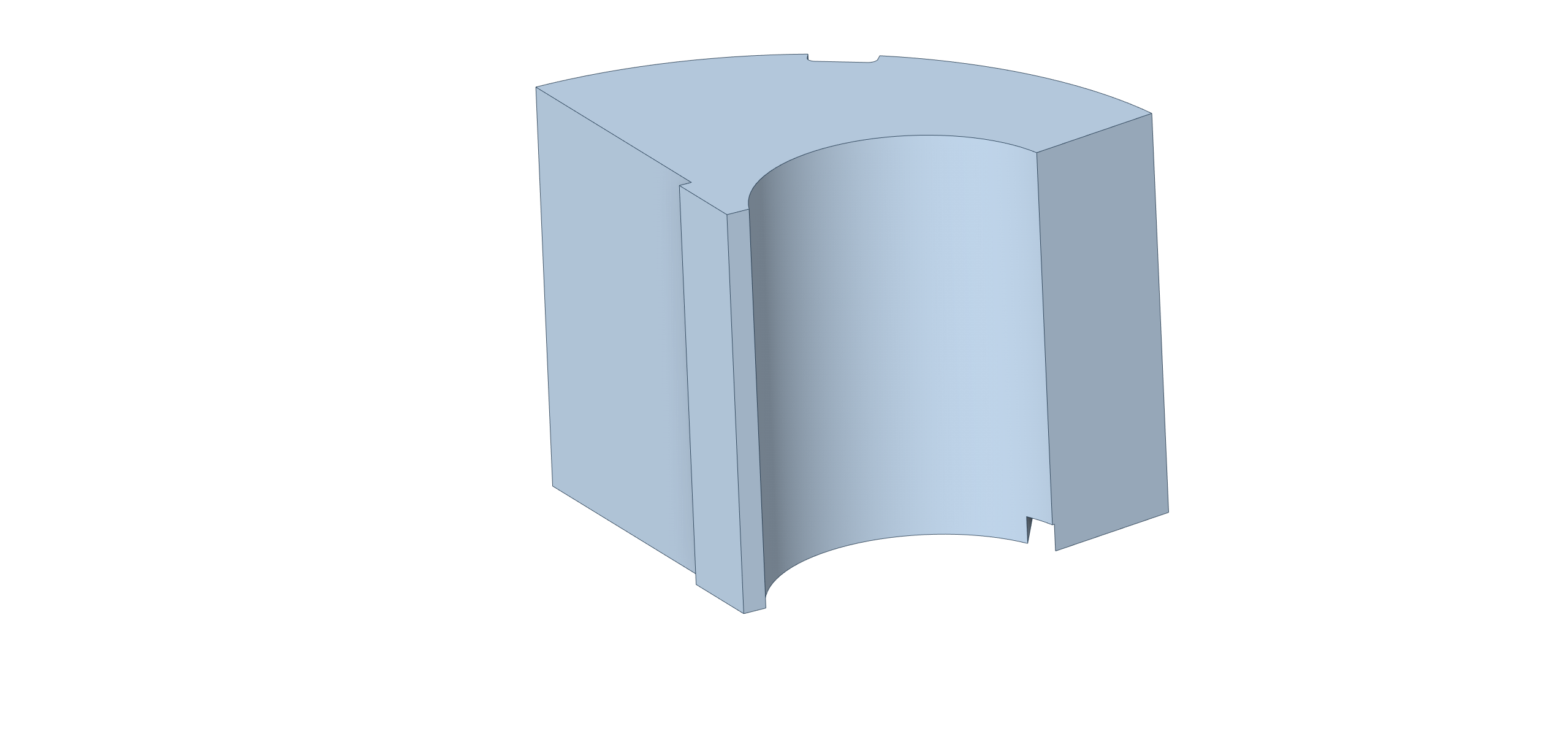 CV Layer 5 Shielding
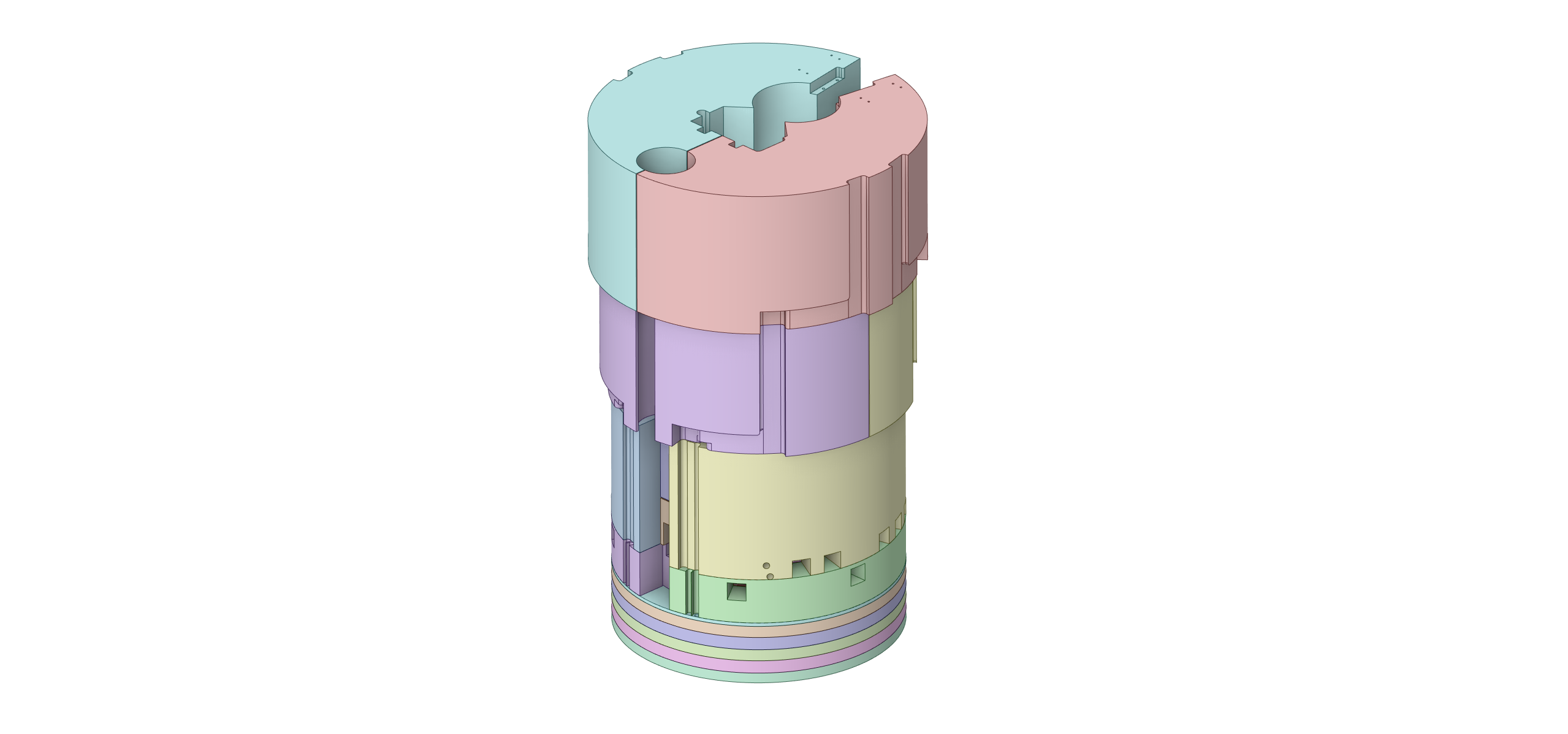 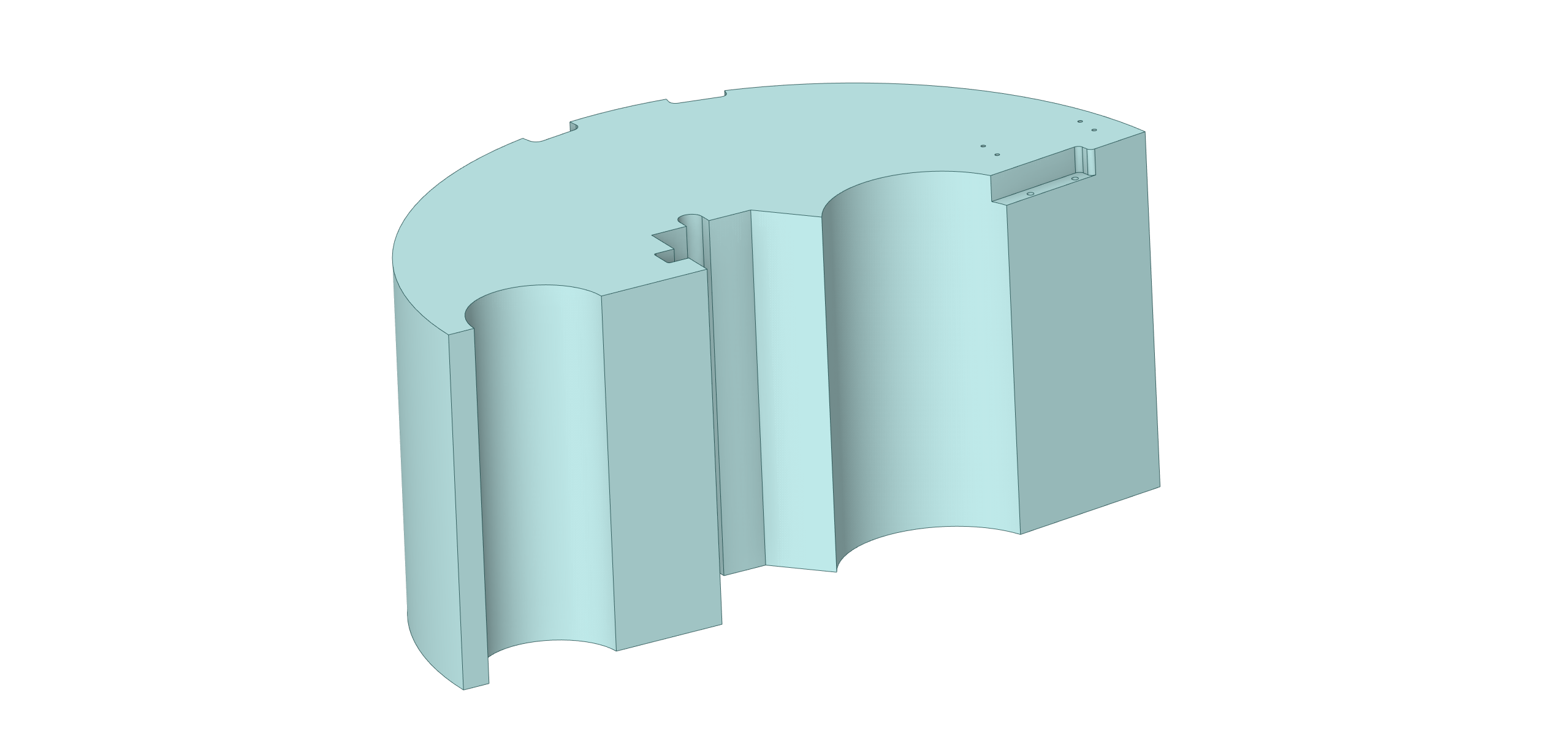 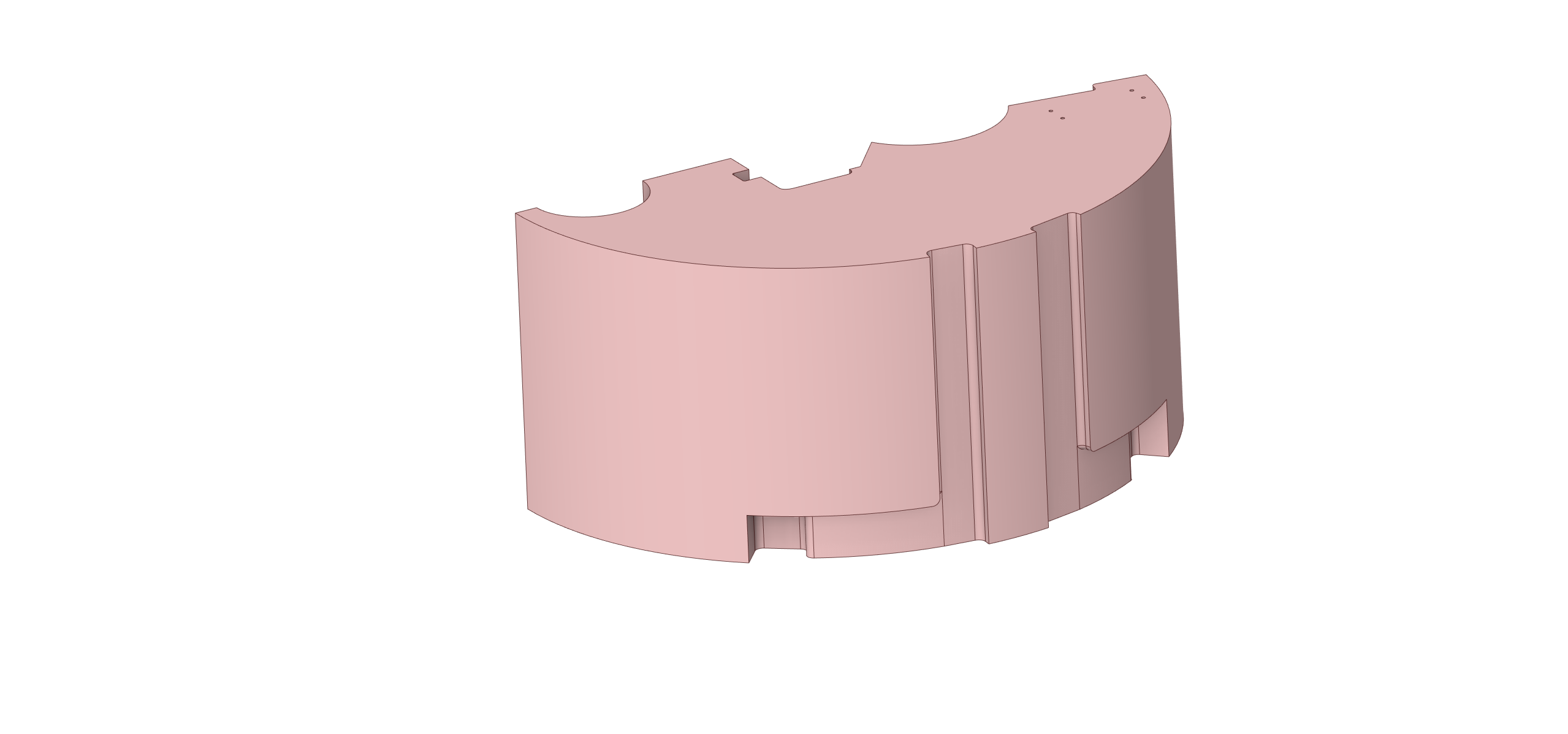 CV Removable Shielding
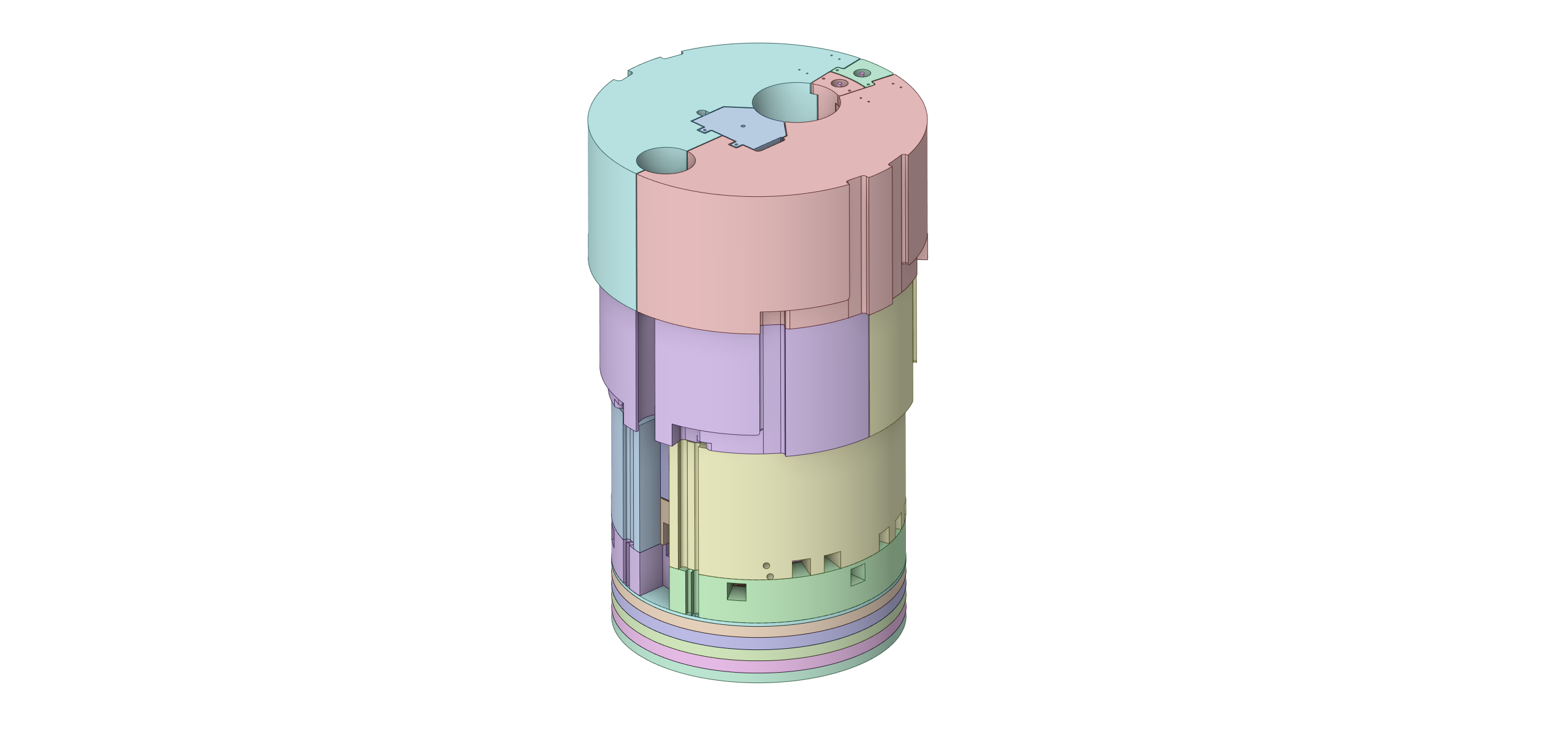 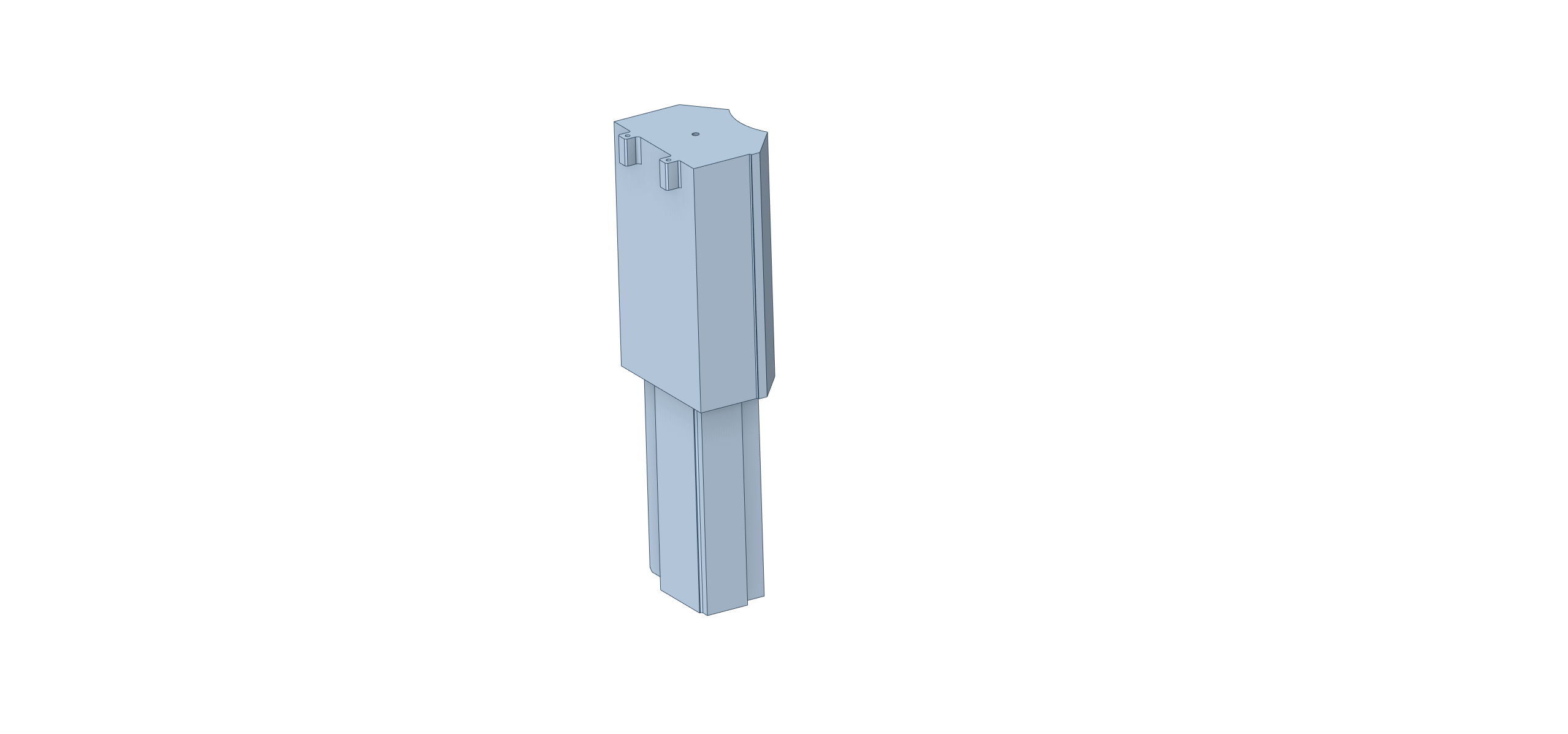 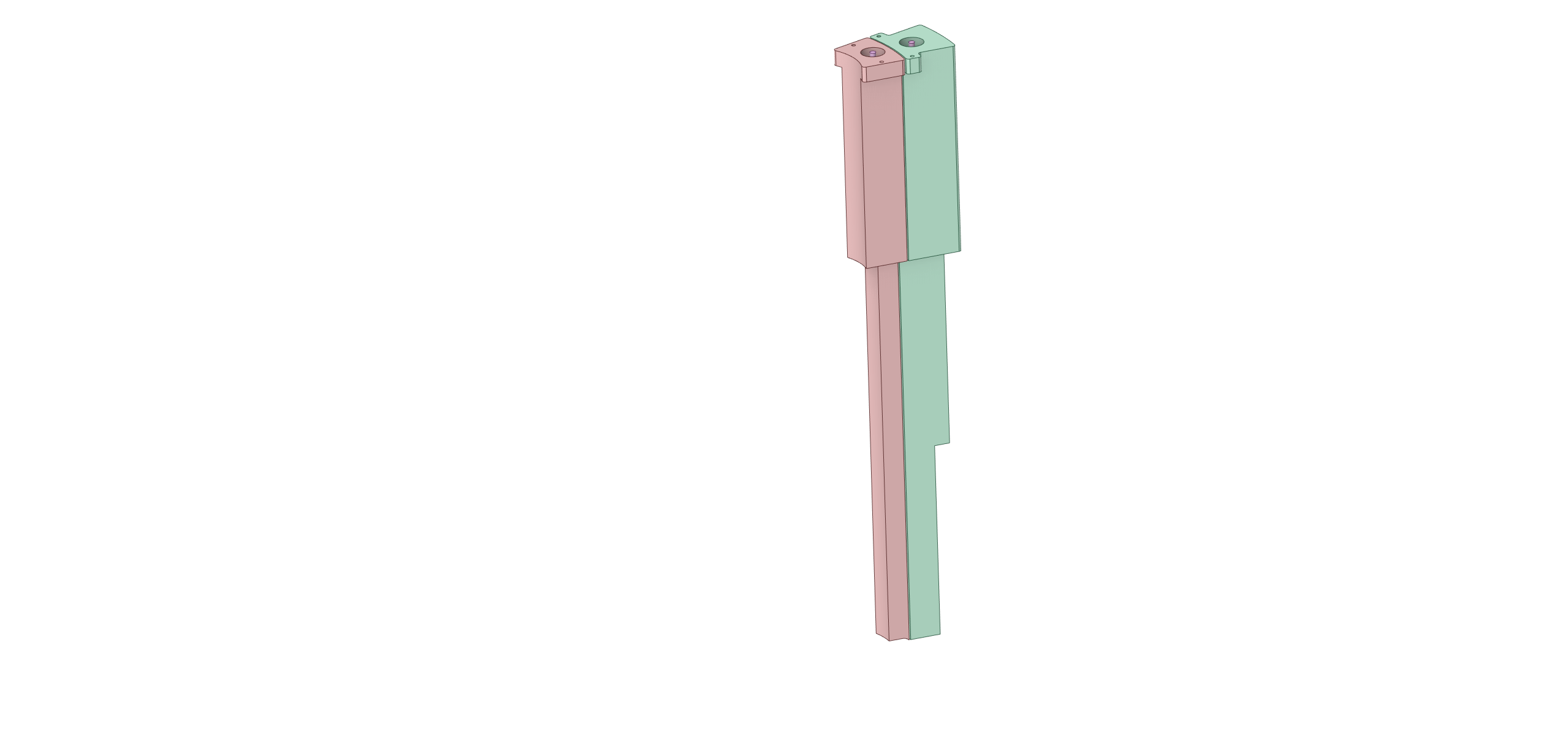 CV MRA Utility Shielding
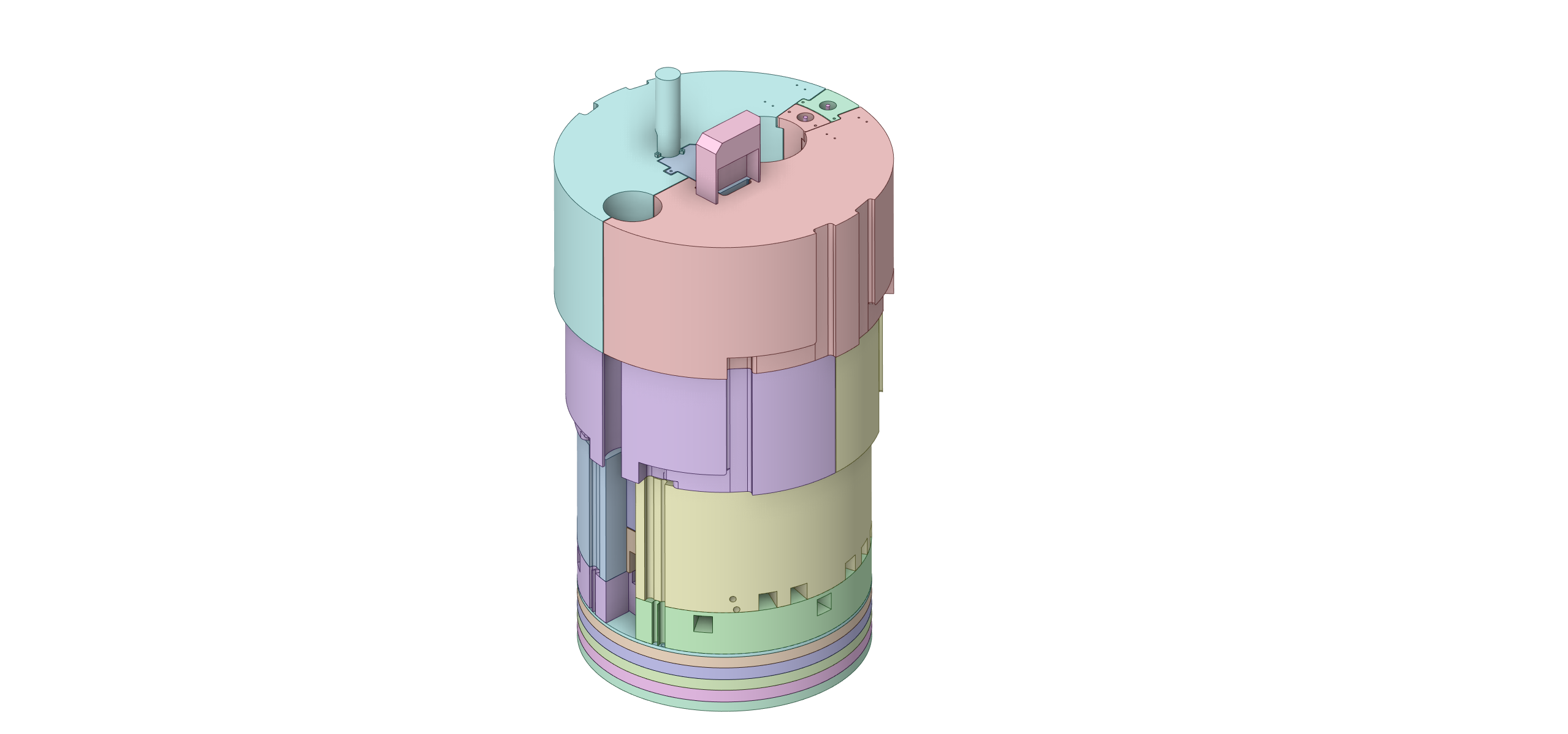 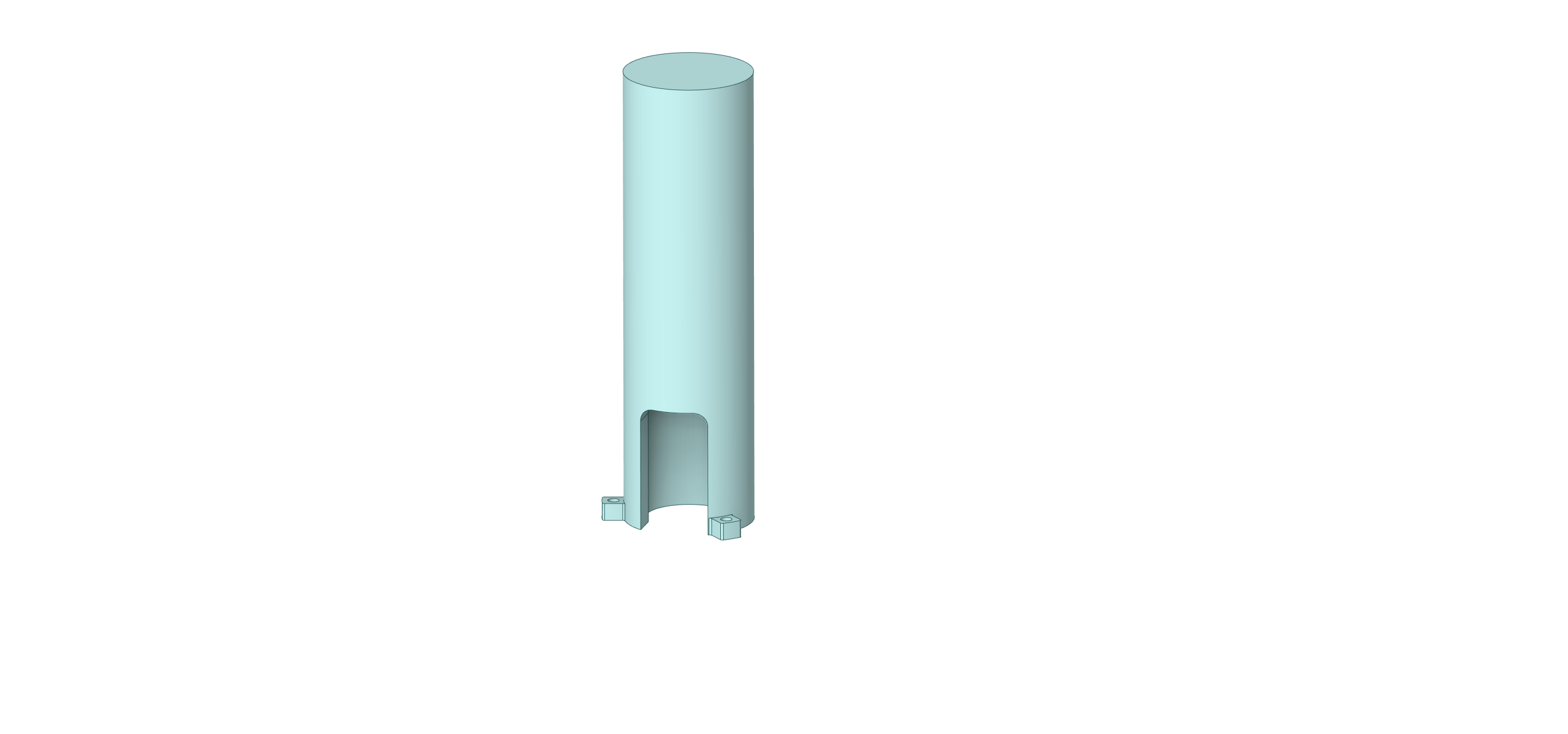 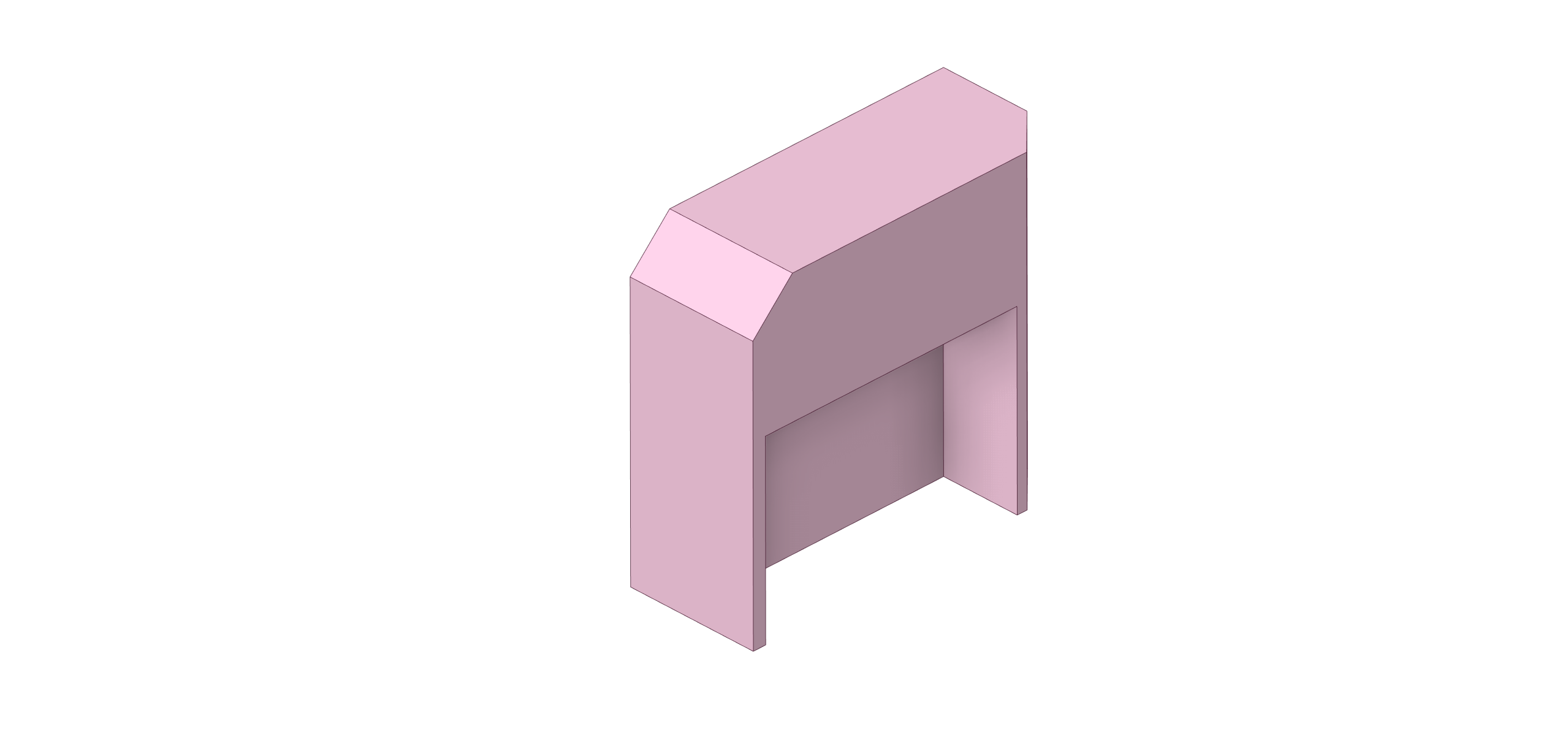 Standard Nozzle Extension Assembly
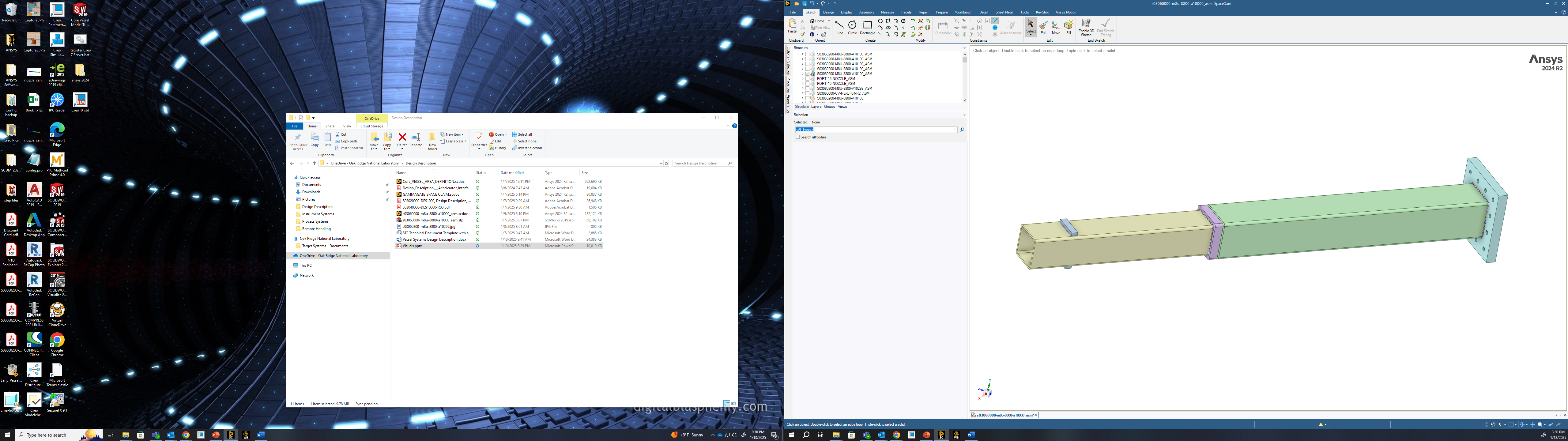 Upper Bracket Assembly
Lower Bracket Assembly
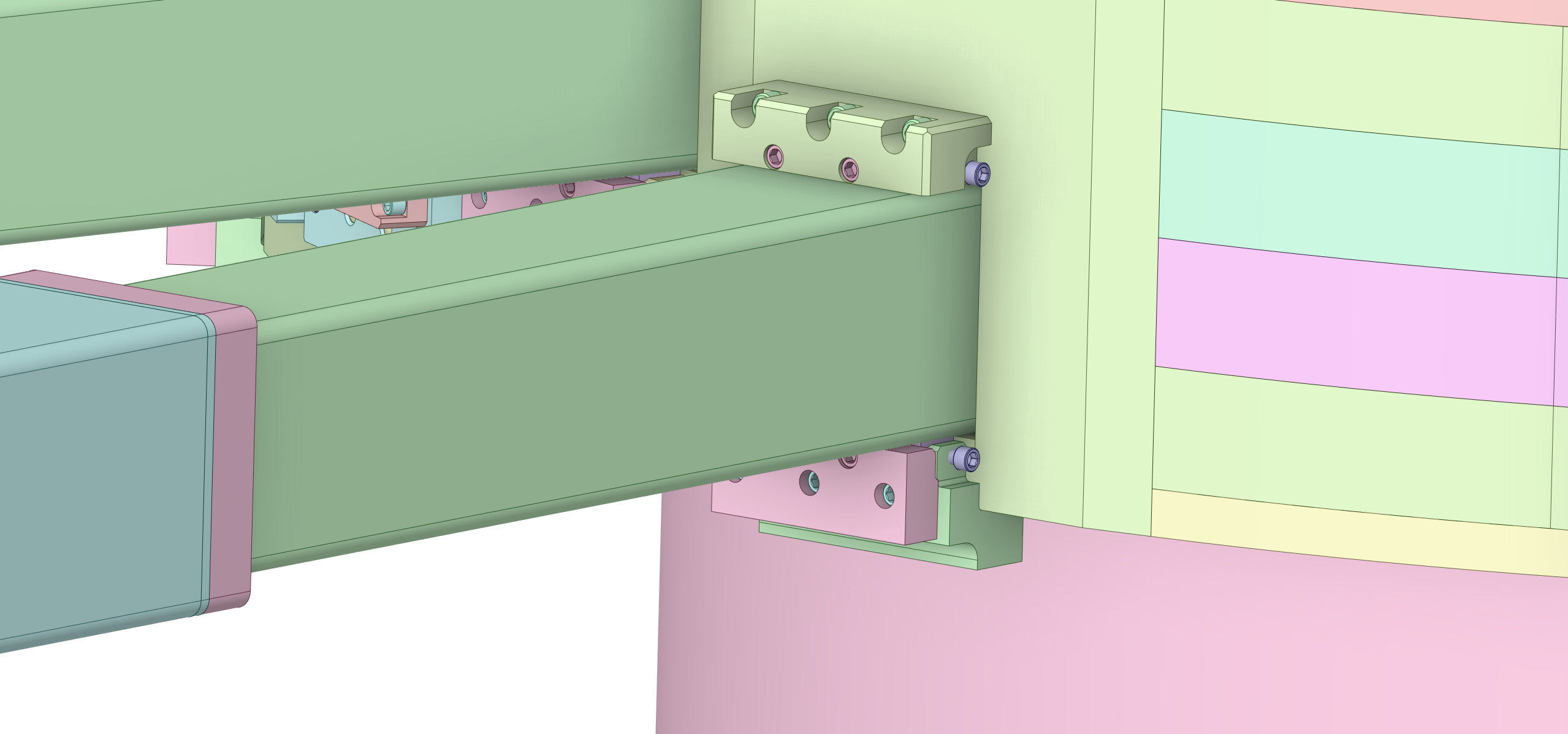 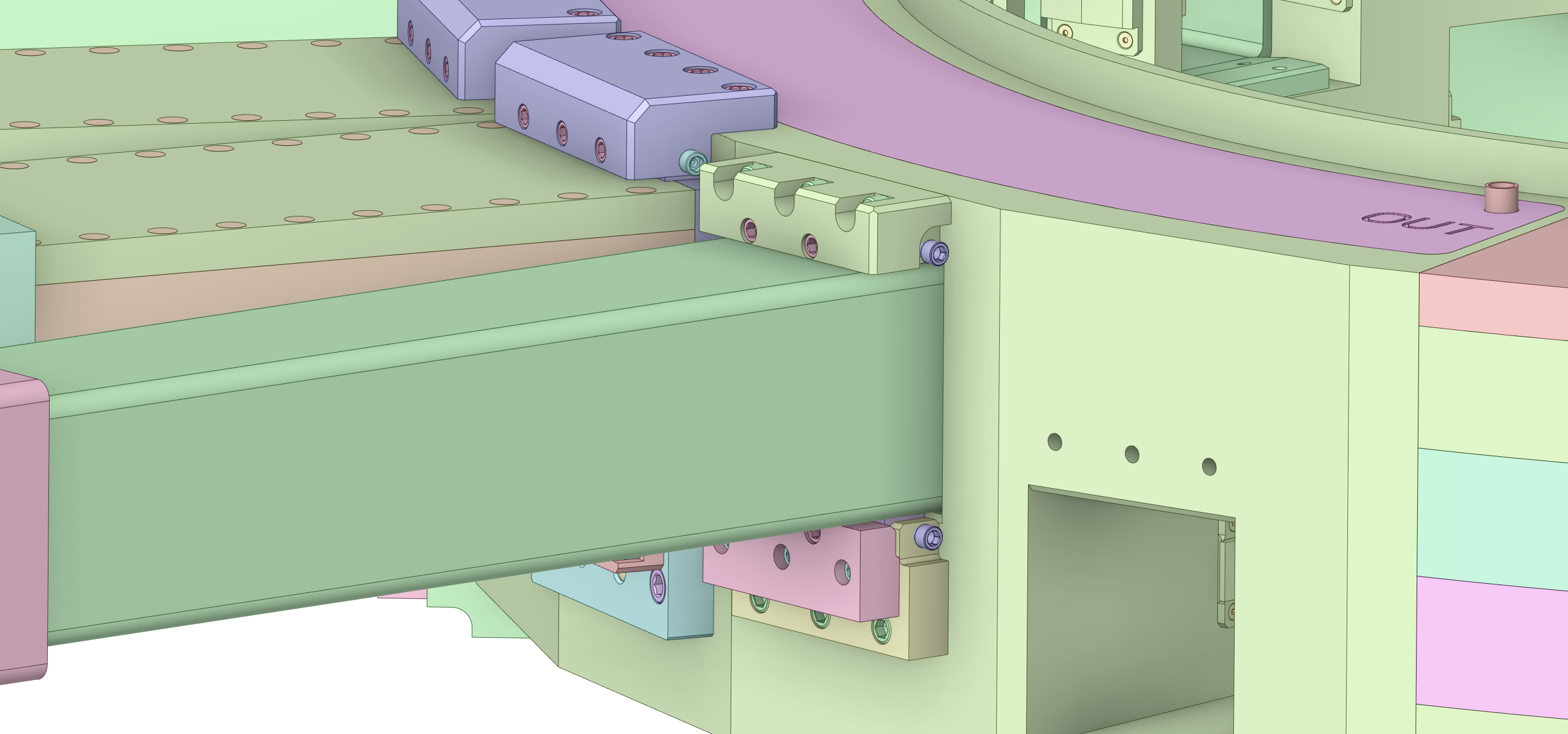 QIKR Nozzle Extension Assembly
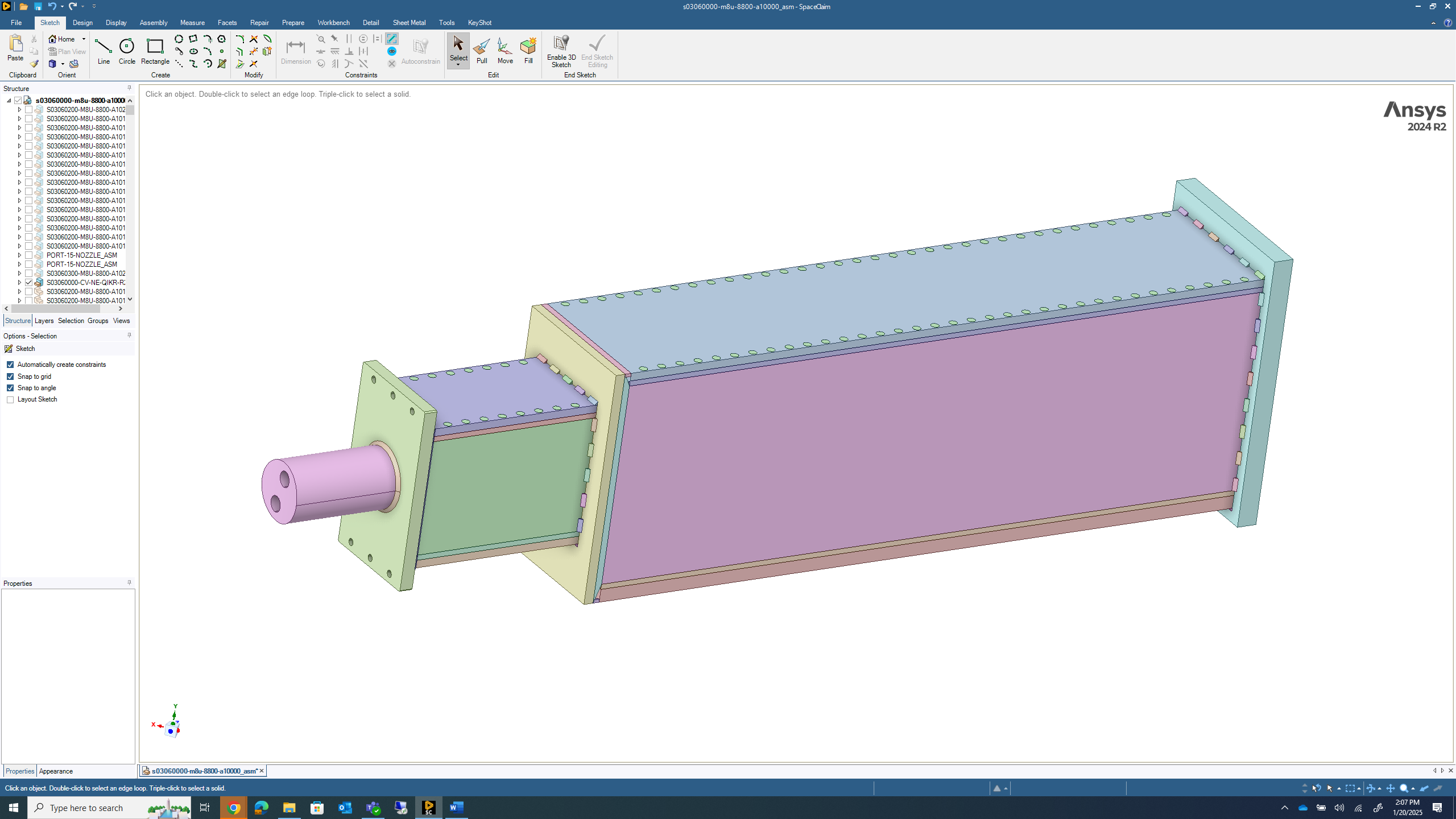 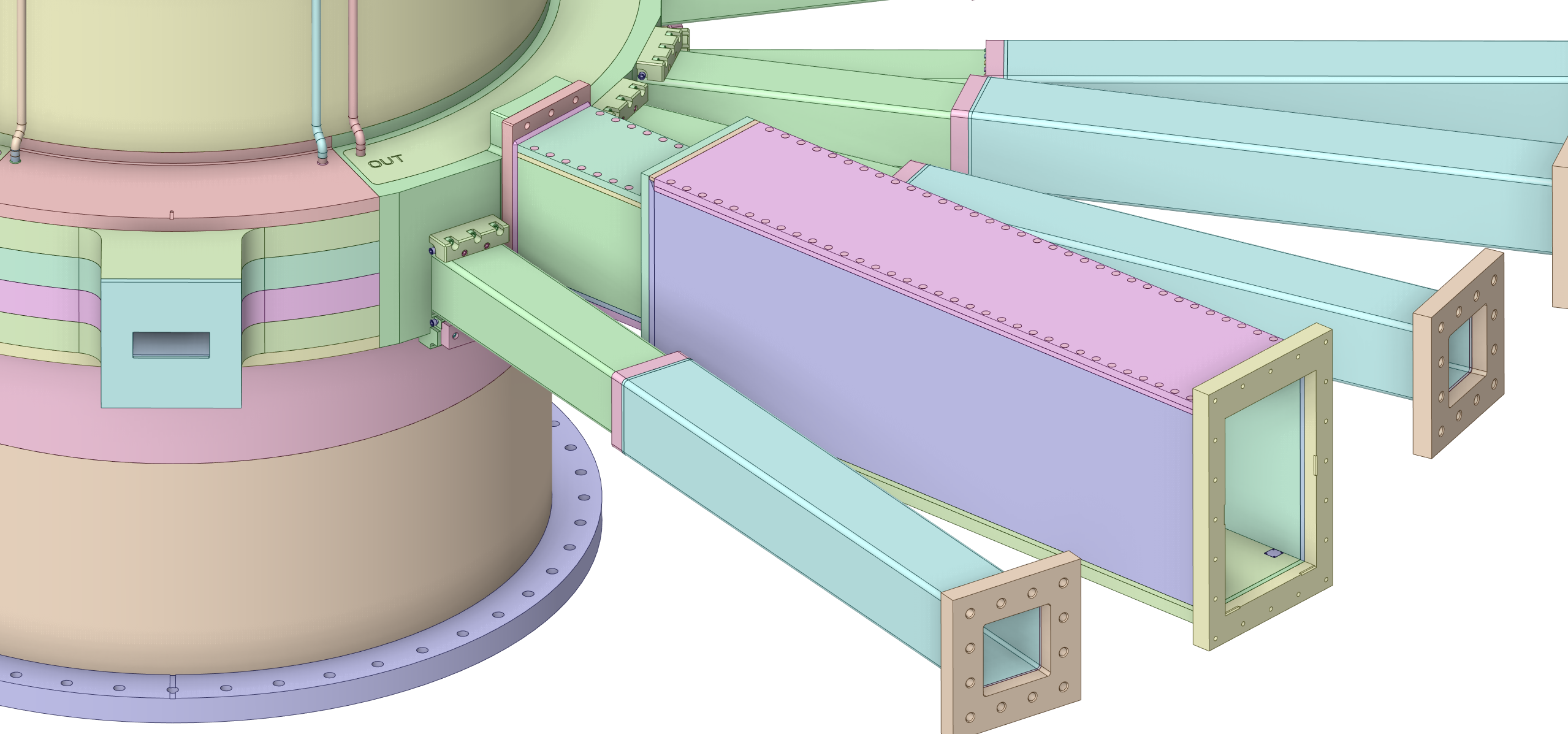 Dual Channel Nozzle Extension Assembly
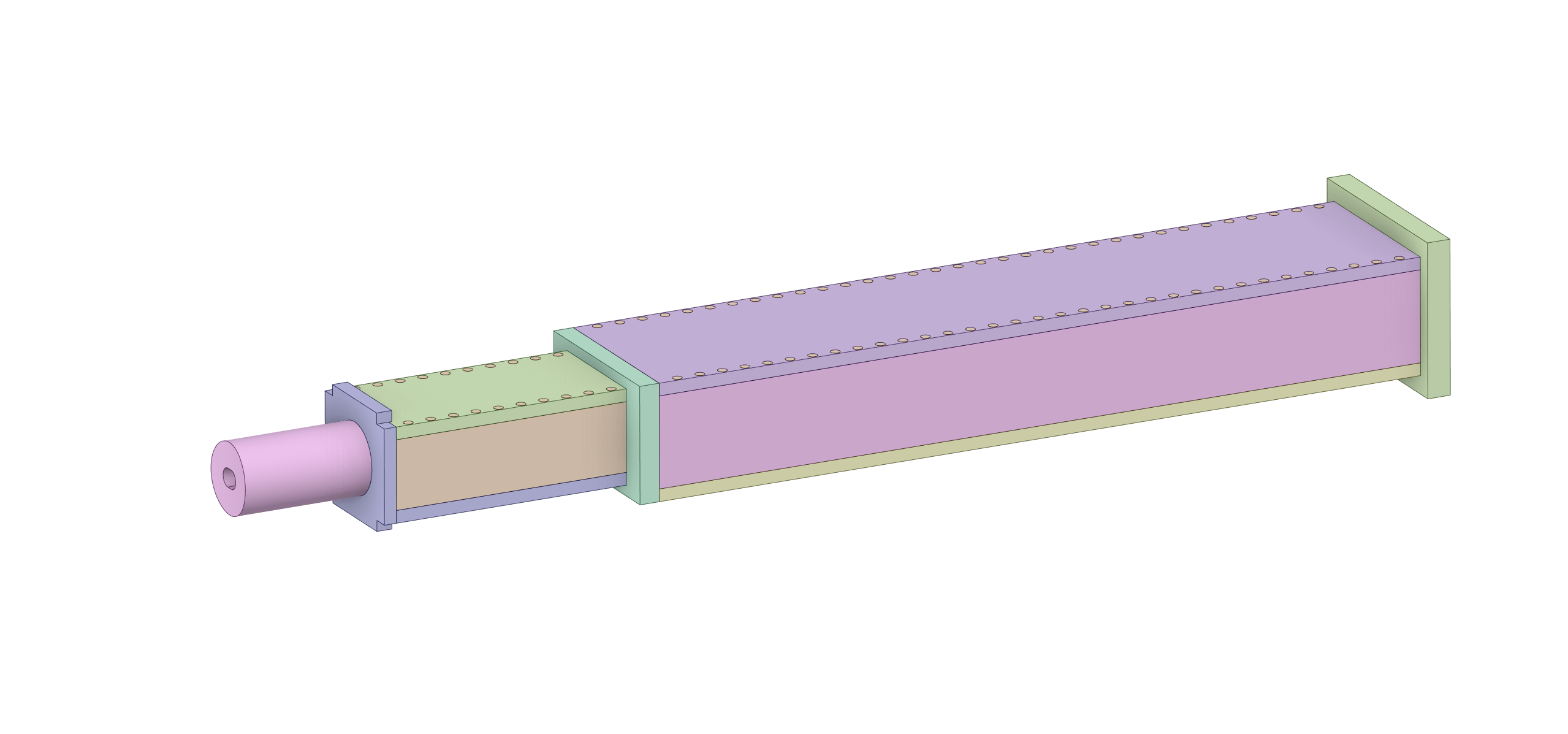 Dual Channel Nozzle Extension
Bracket Assemblies
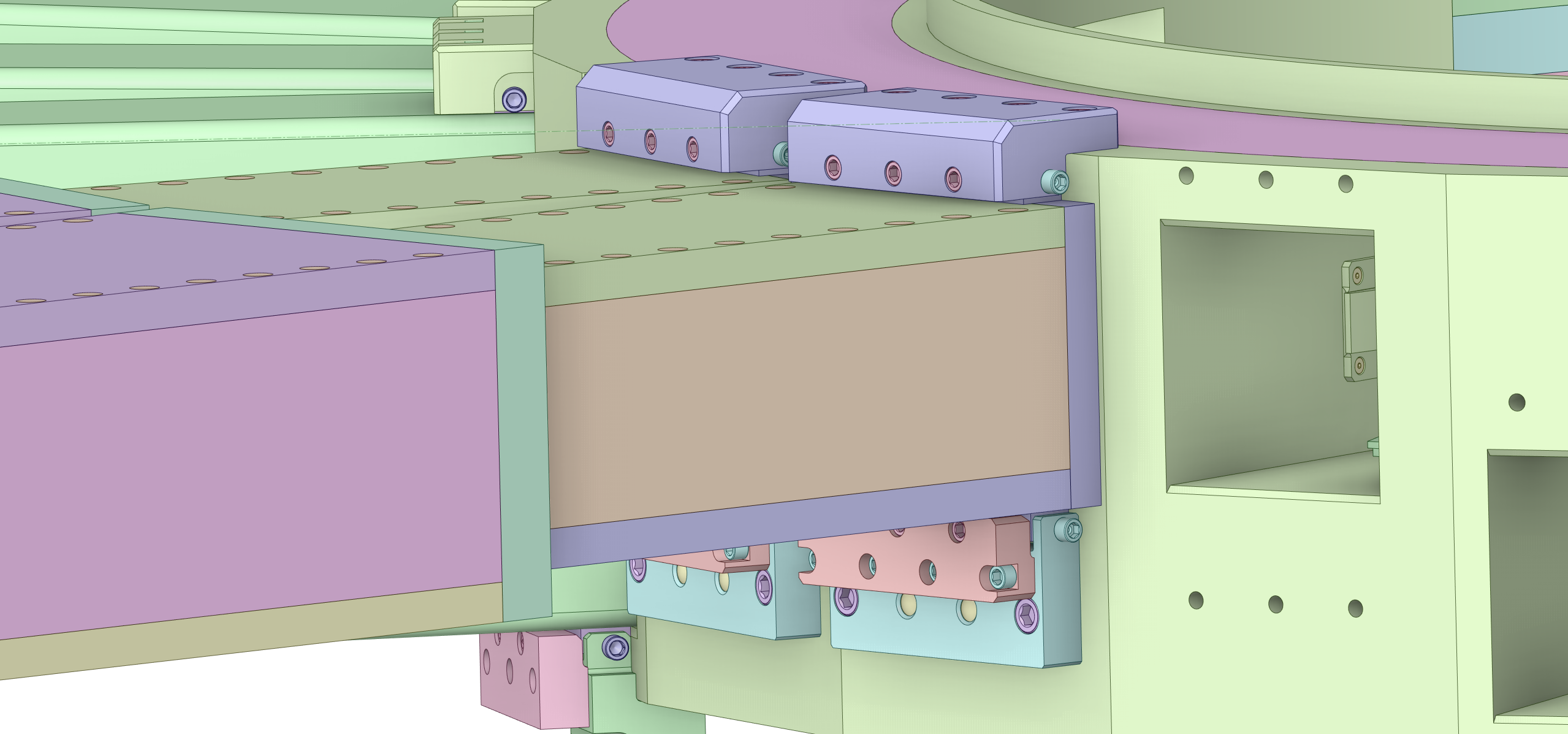 Monolith Insert Landing Pads
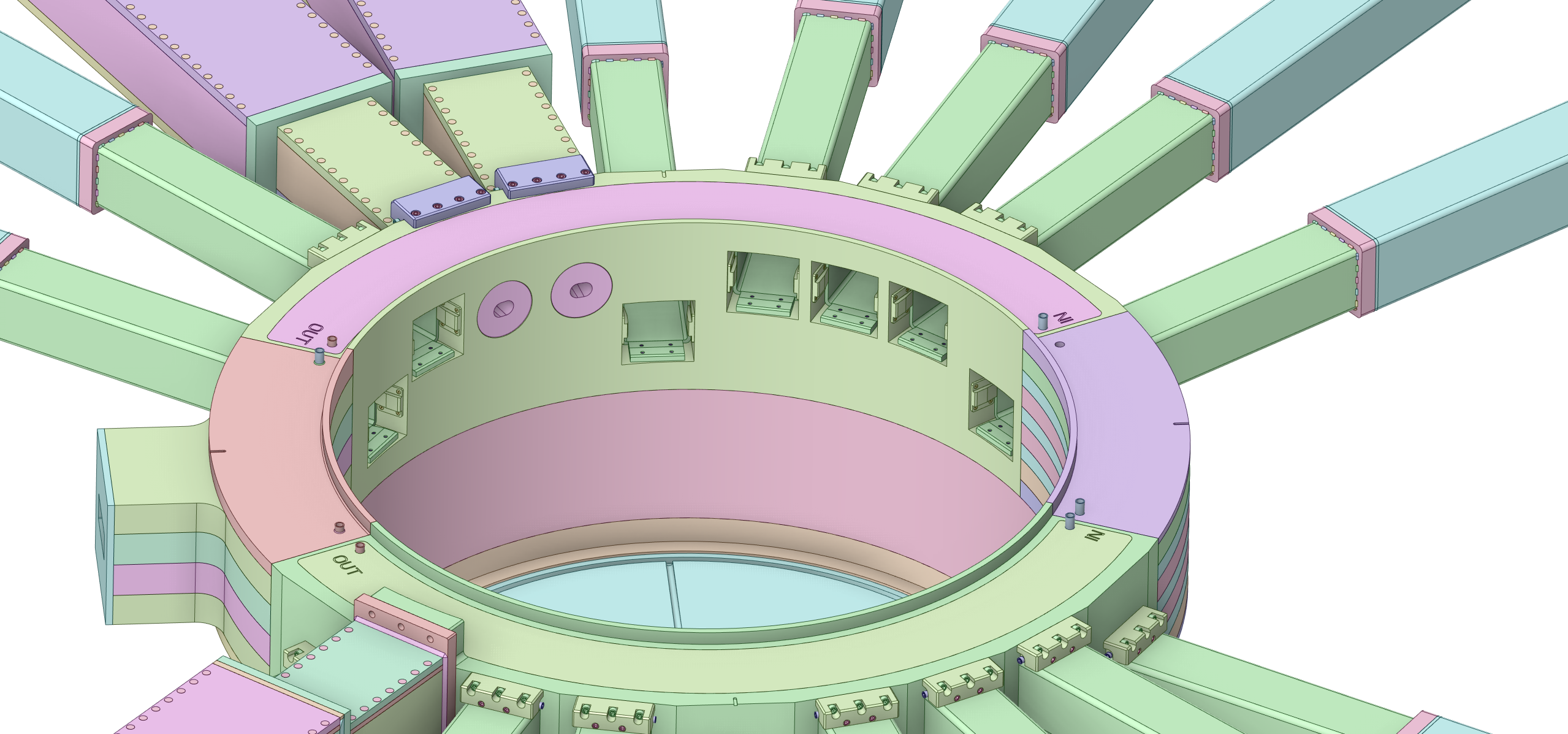 MRA Utility Jumpers
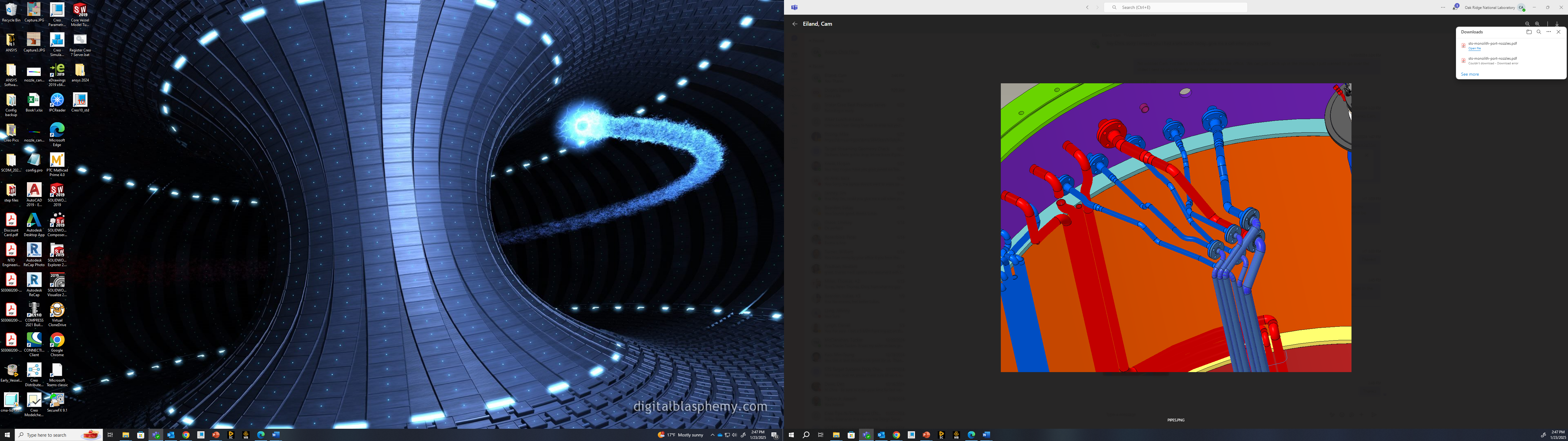 Gamma Gate Assembly
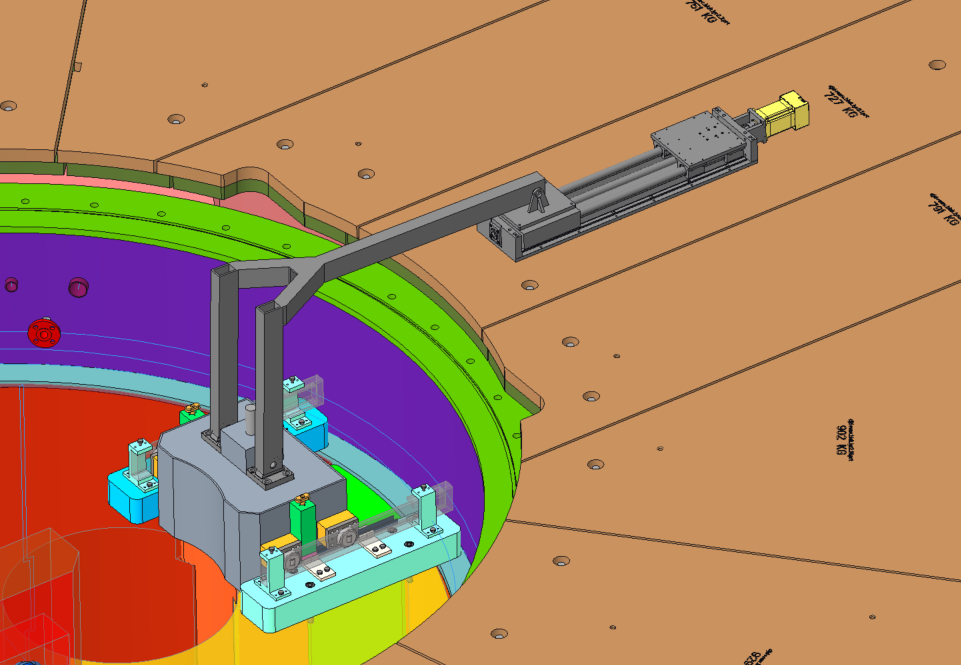 Target Station Shielding Scope
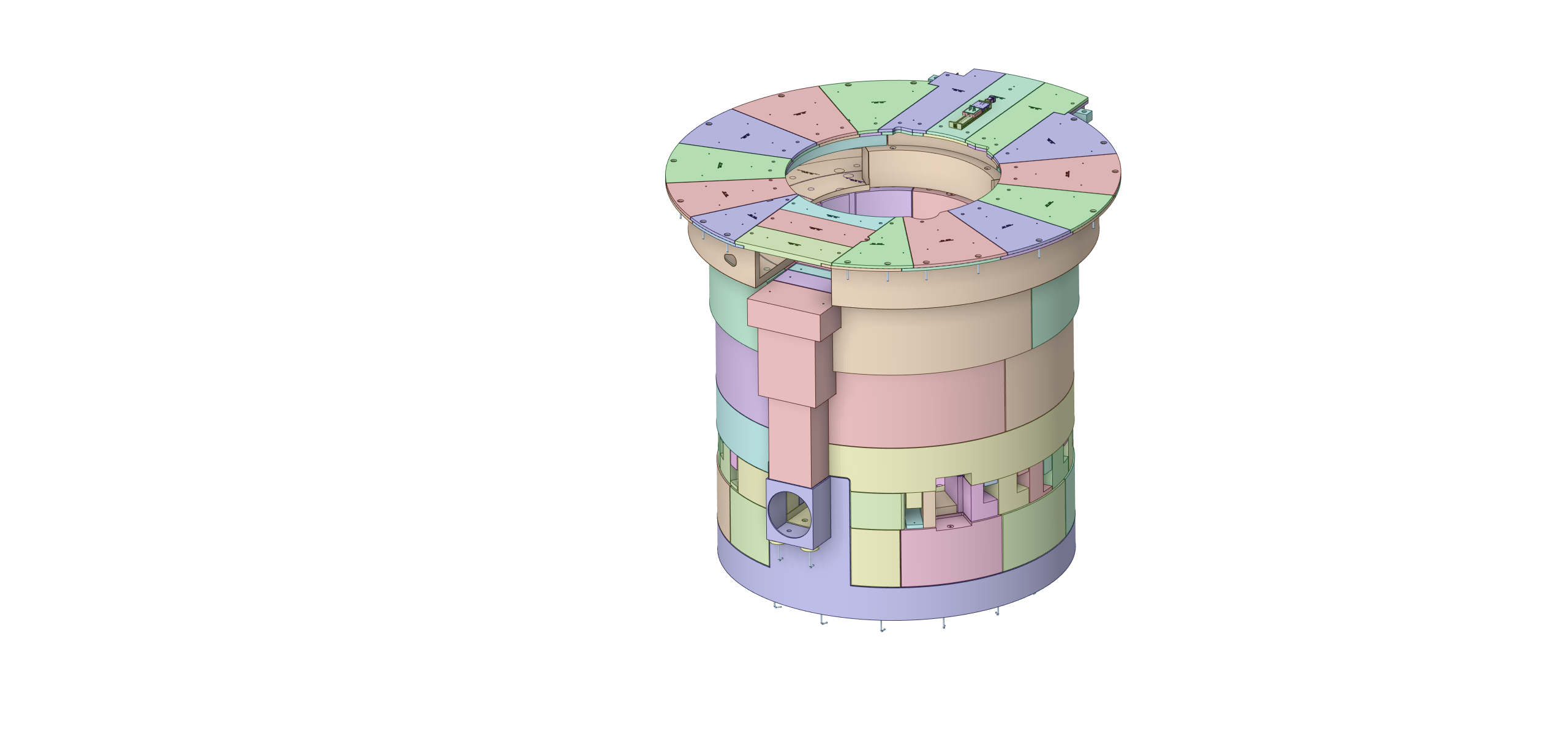 Pipe Pan
Removable Shielding
Pipe Pan
PBW Removable Shield
Layer 6
Bulk shielding
PBW  Shielding
Removable Shield
PBTA Remote Clamp
Removable Shield
Layer 5
Bulk shielding
Layer 4
Bulk shielding
Layer 3
Bulk shielding
Layer 2
Bulk shielding
Layer 1
Bulk shielding
Bulk Shielding Scope
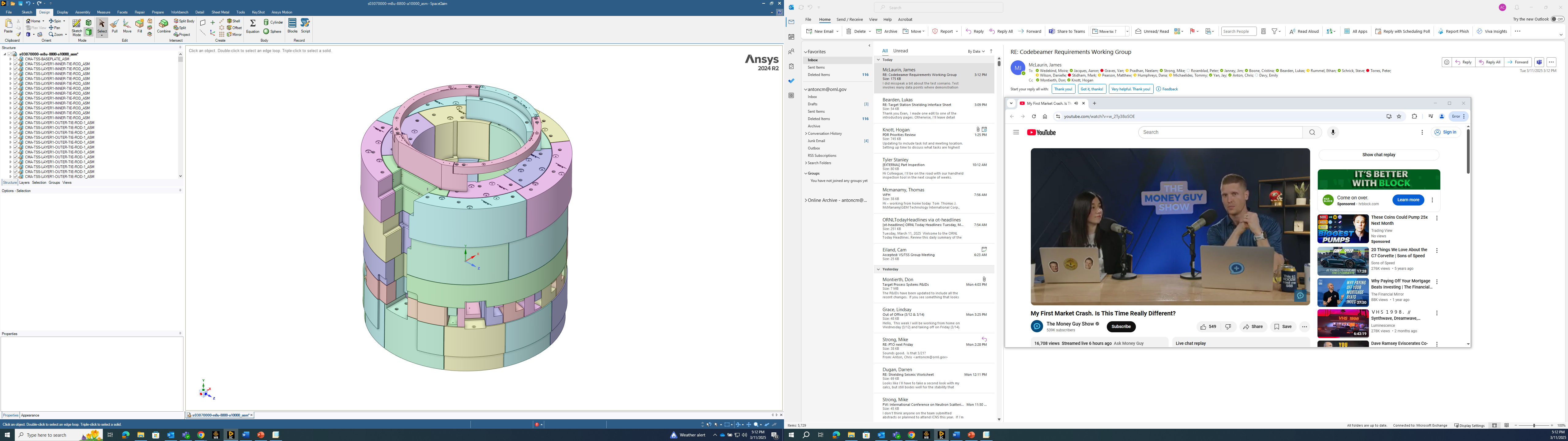 Layer 6
Bulk shielding
Layer 5
Bulk shielding
Layer 4
Bulk shielding
Layer 3
Bulk shielding
Layer 2
Bulk shielding
Layer 1
Bulk shielding
Nozzle extension
clearance ports
Core Vessel Baseplate
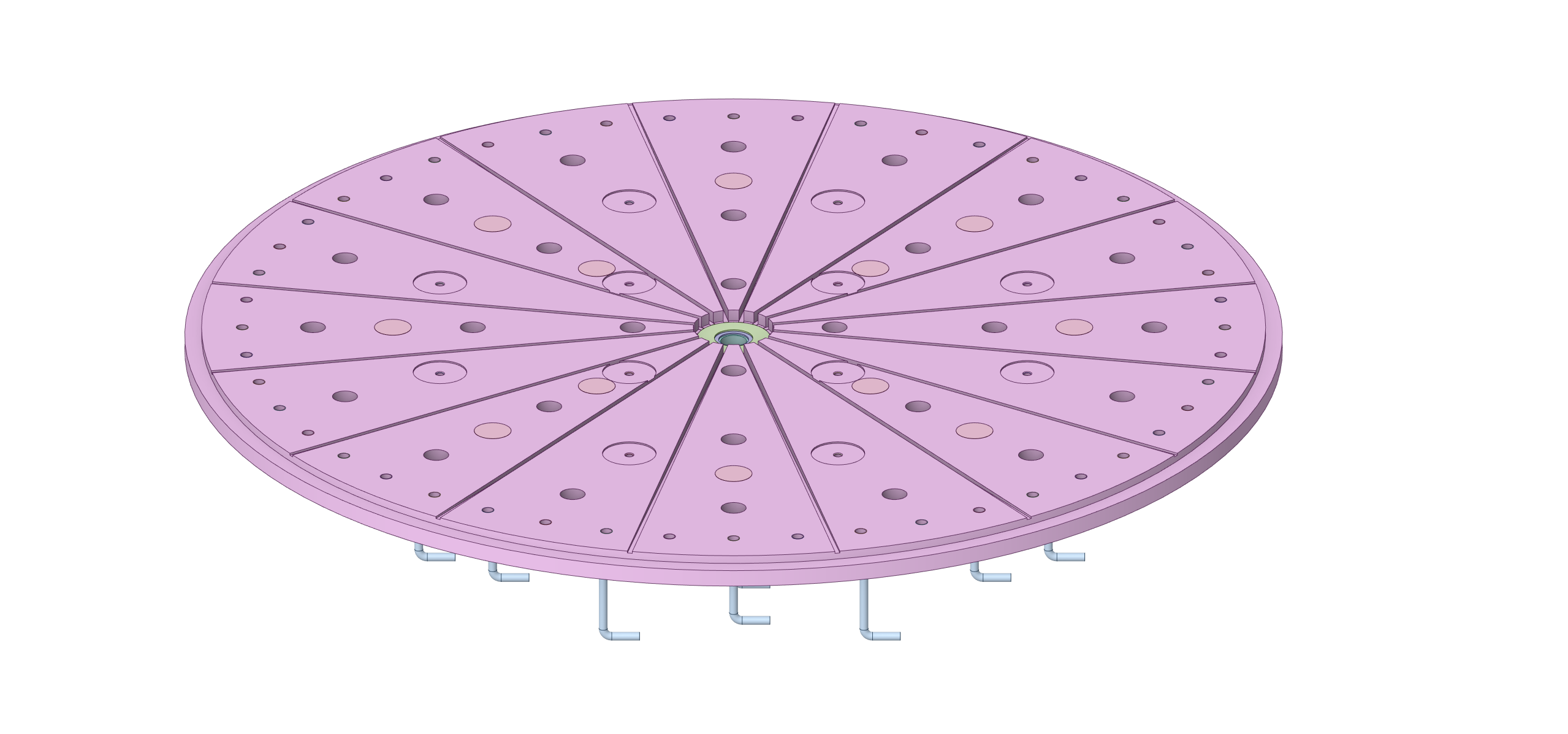 Bulk Shielding Liner
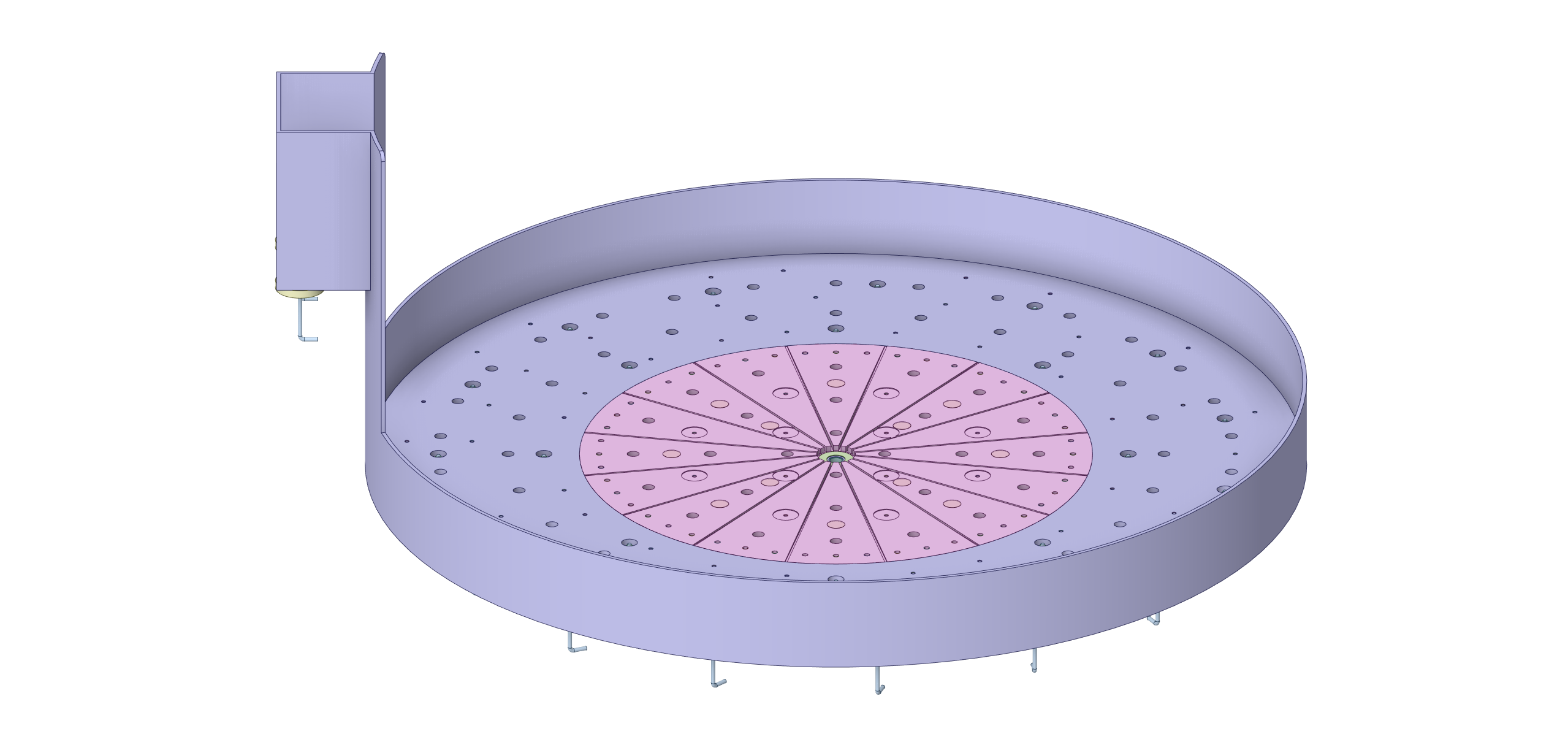 Bulk Shielding Layer 1
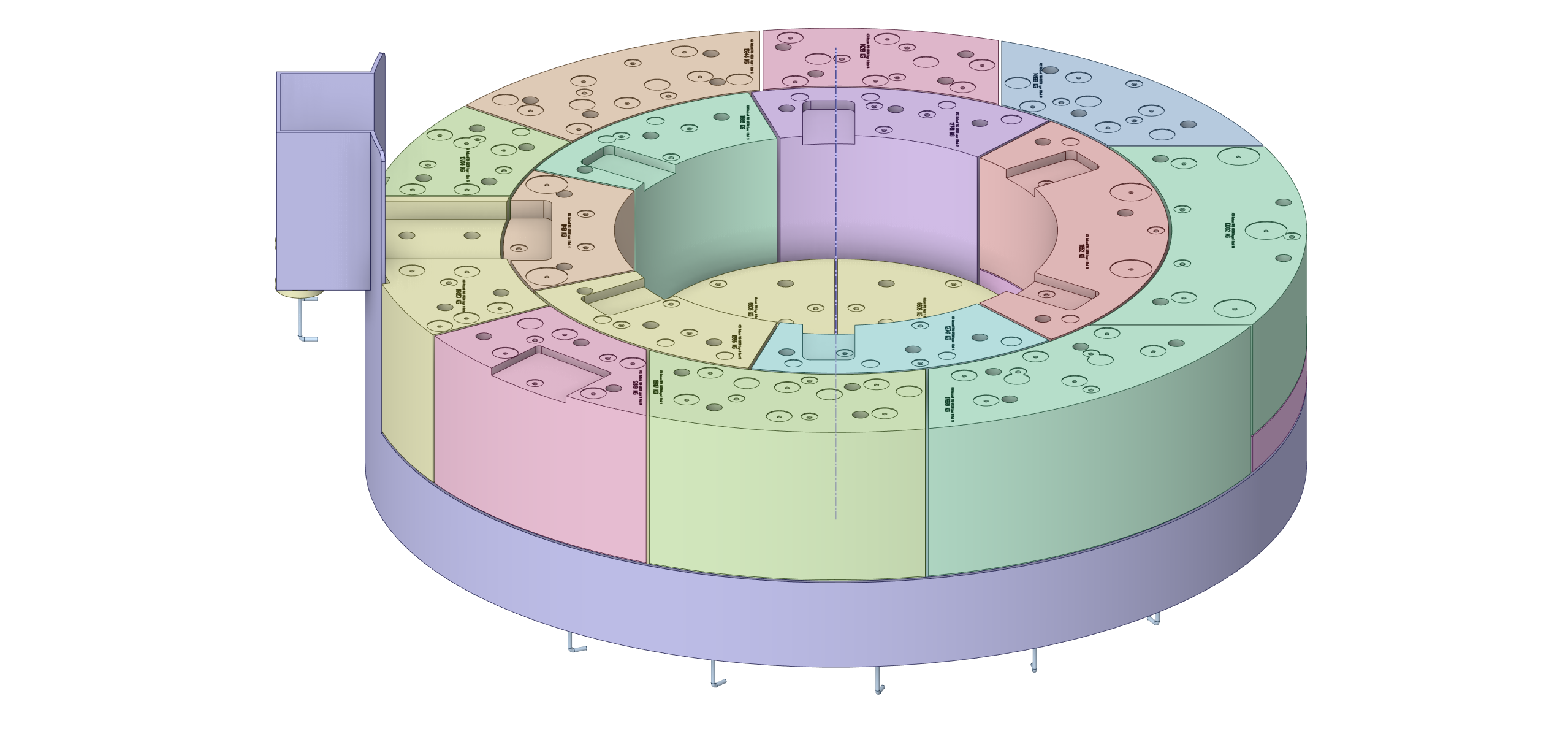 Bulk Shielding Layer 2
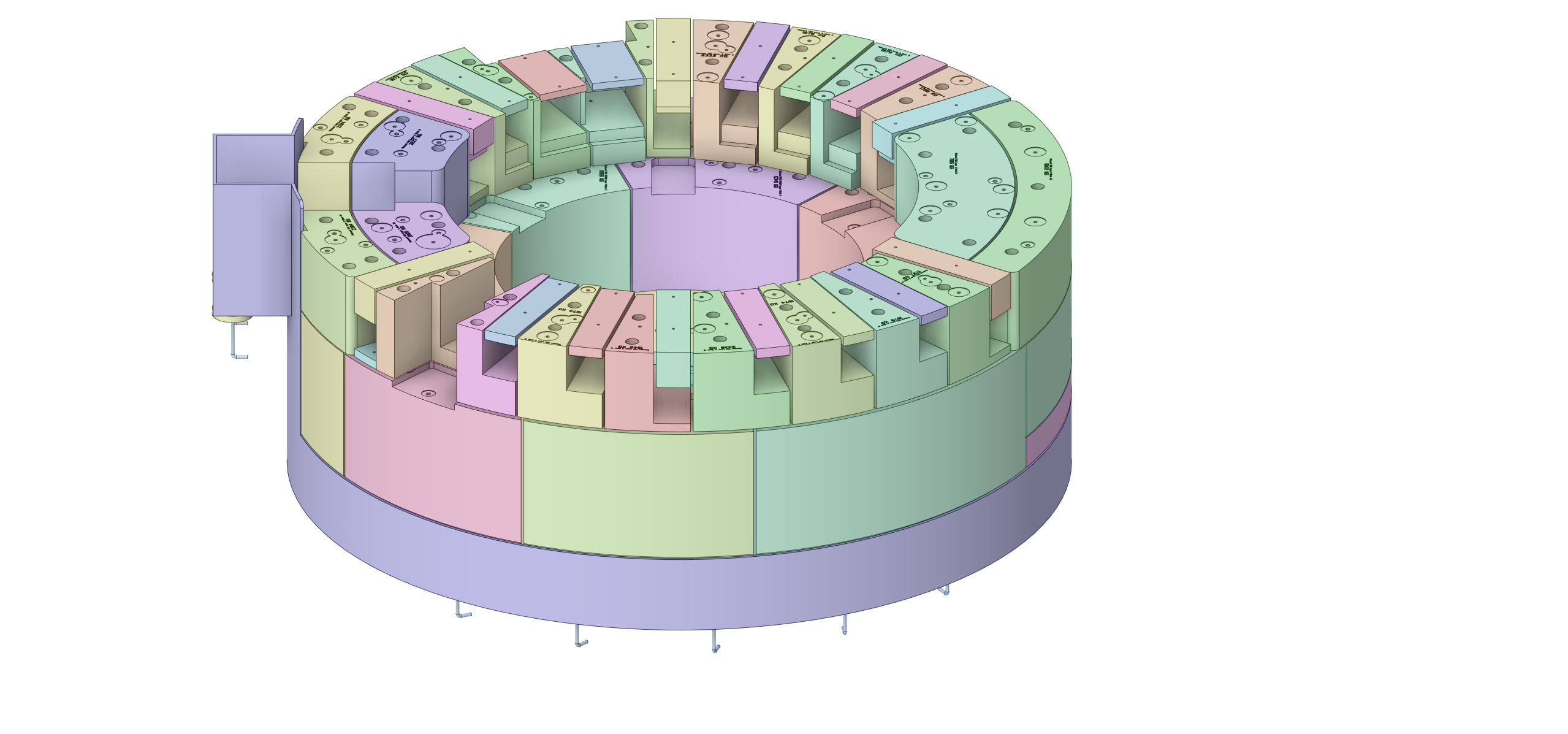 Bulk Shielding Layer 3
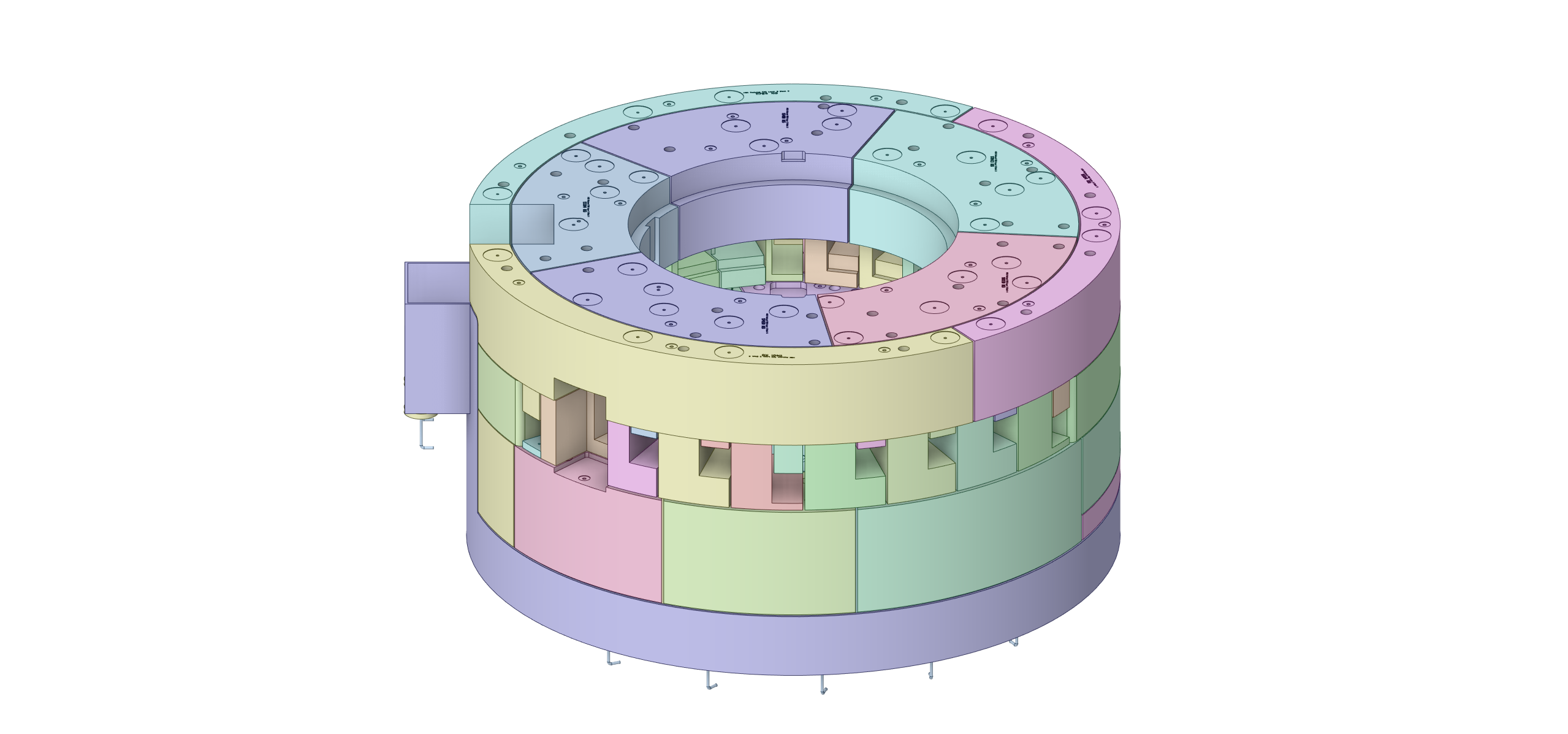 Bulk Shielding Layer 4
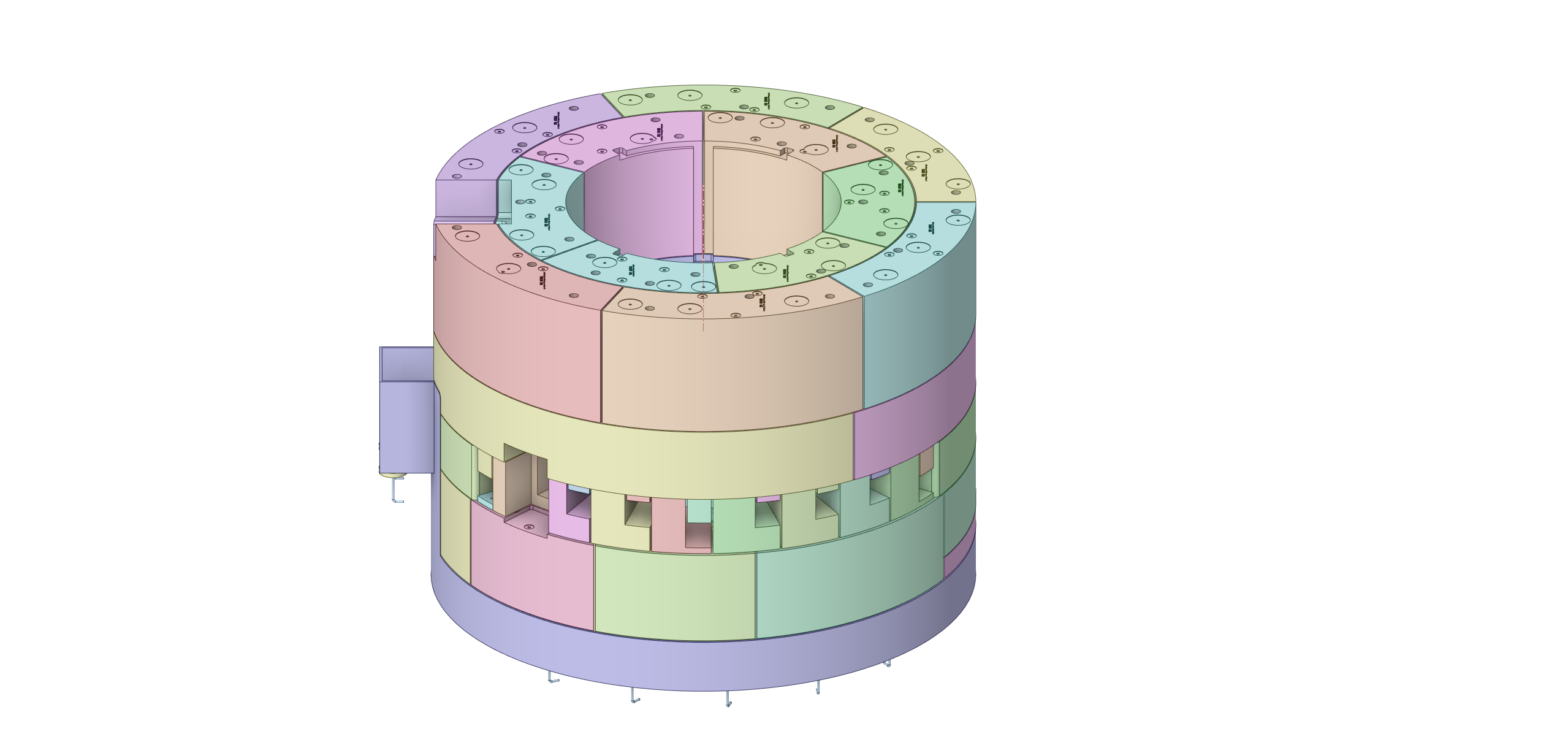 Bulk Shielding Layer 5
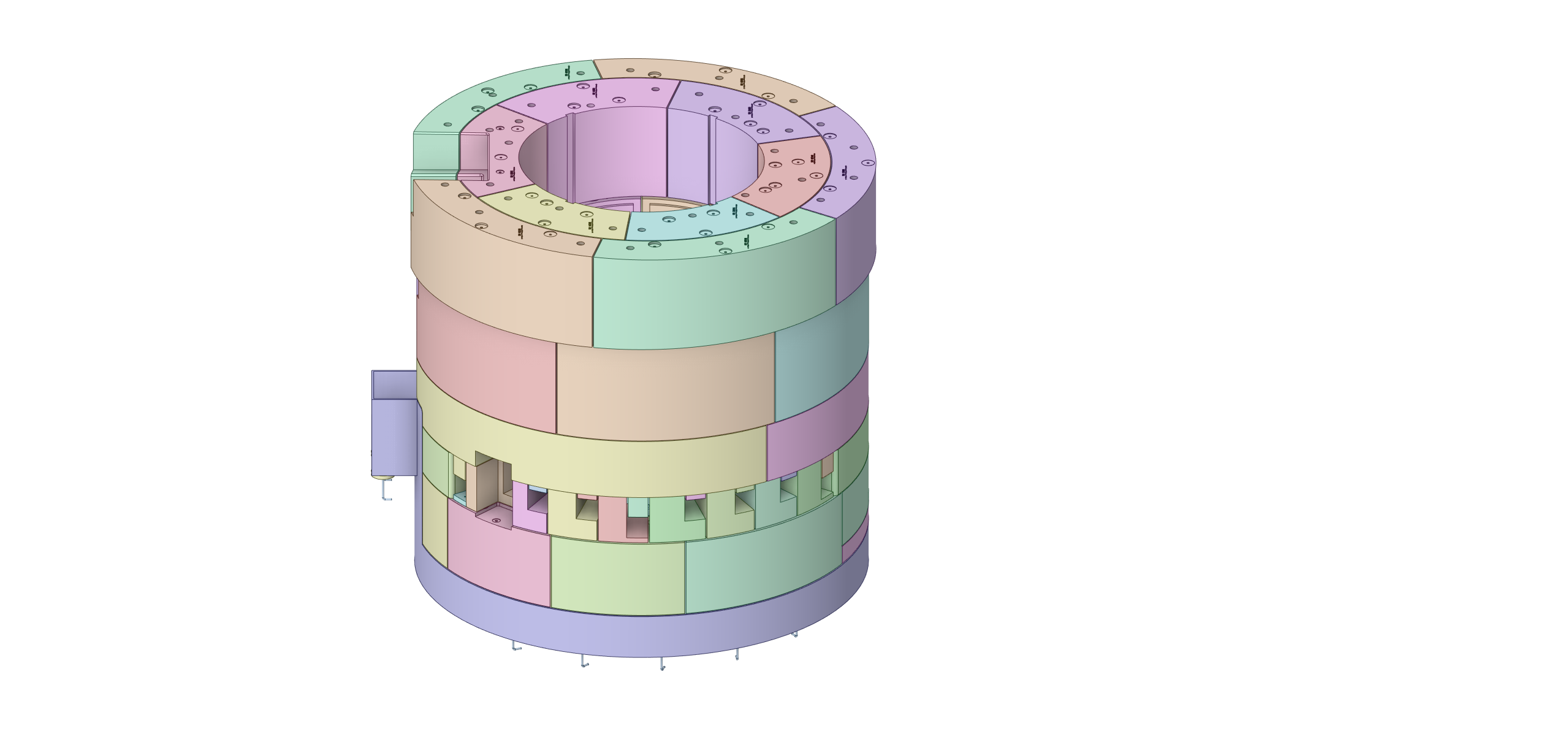 Bulk Shielding Layer 6
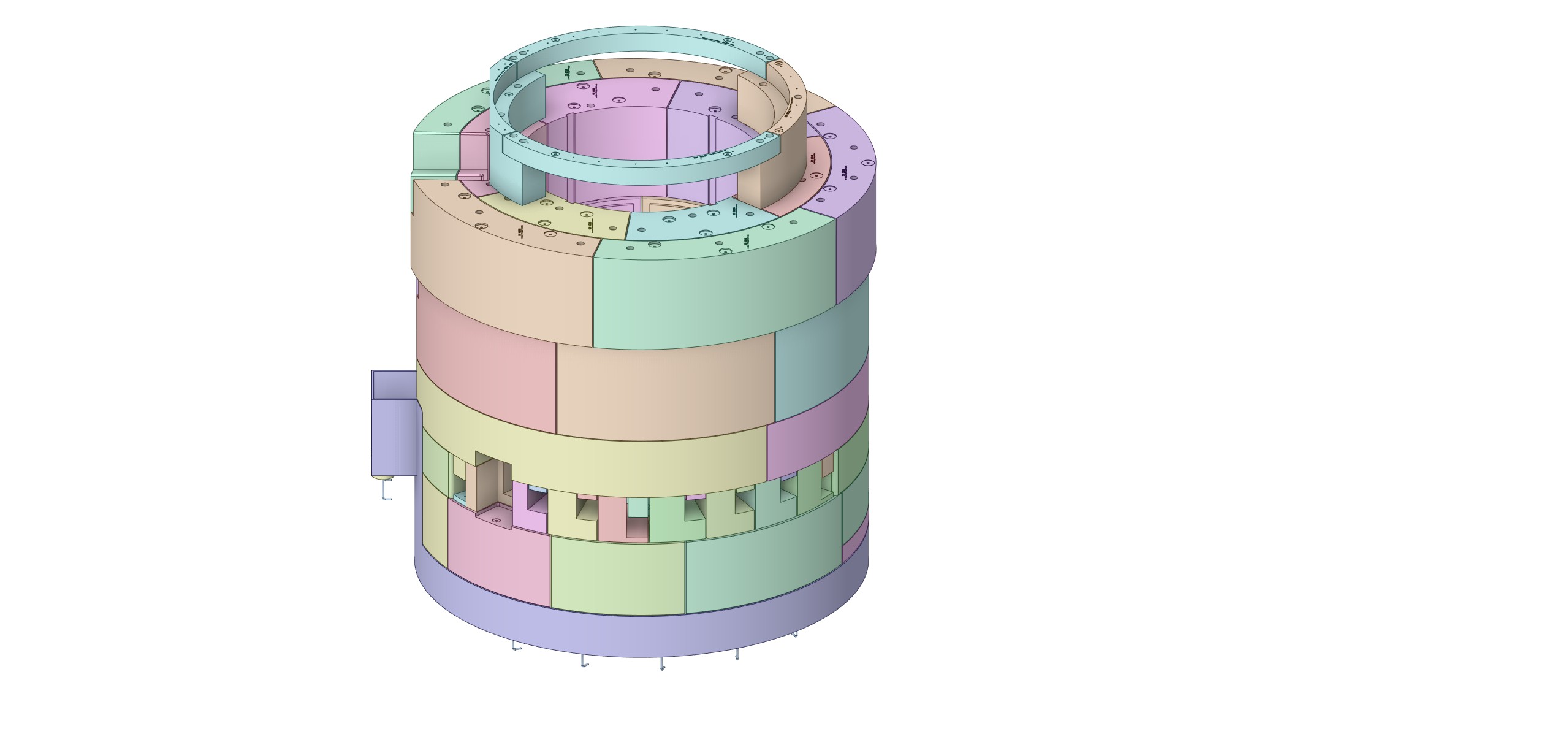 Pipe Pans
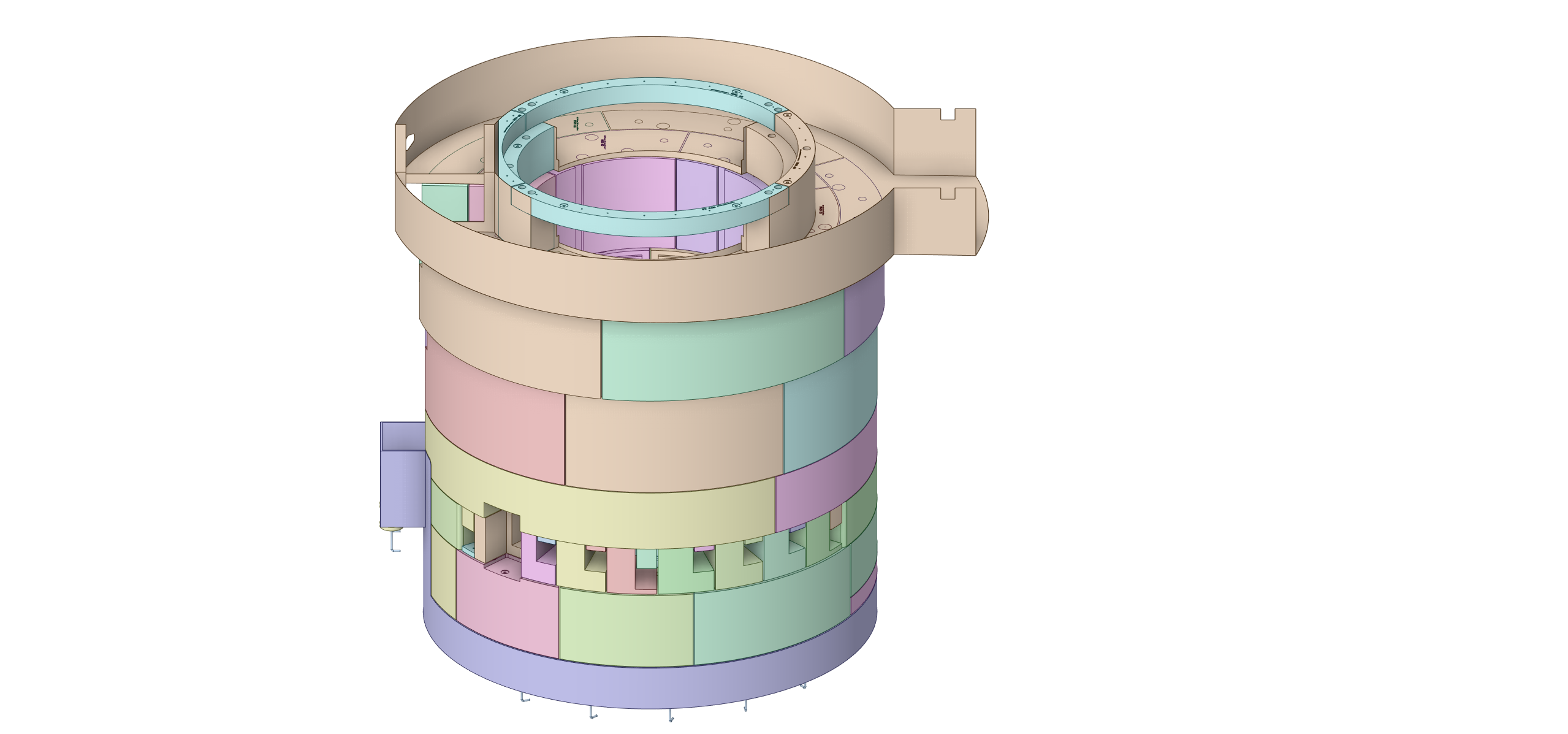 Pipe Pan Removable Shielding
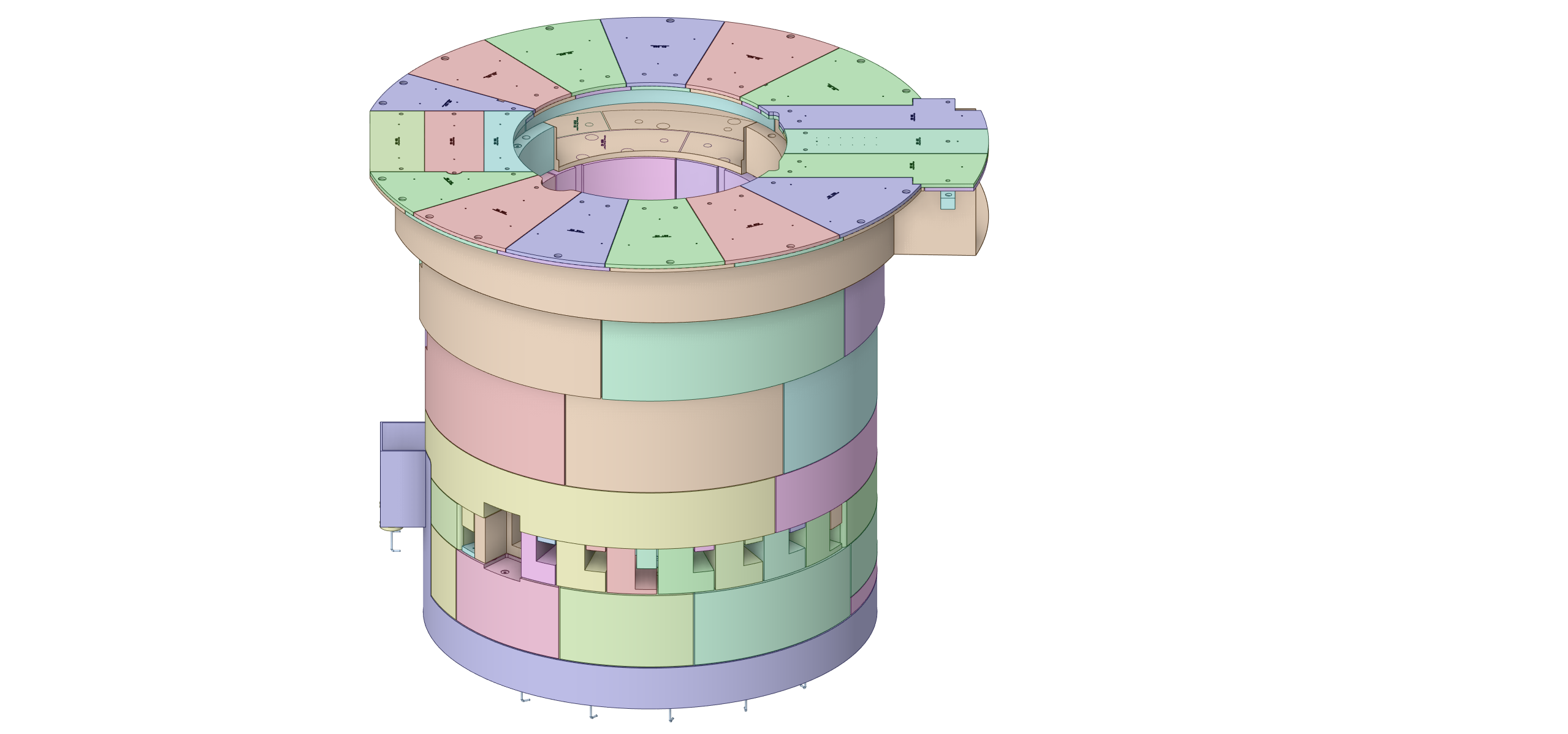 AIC Removable Shielding
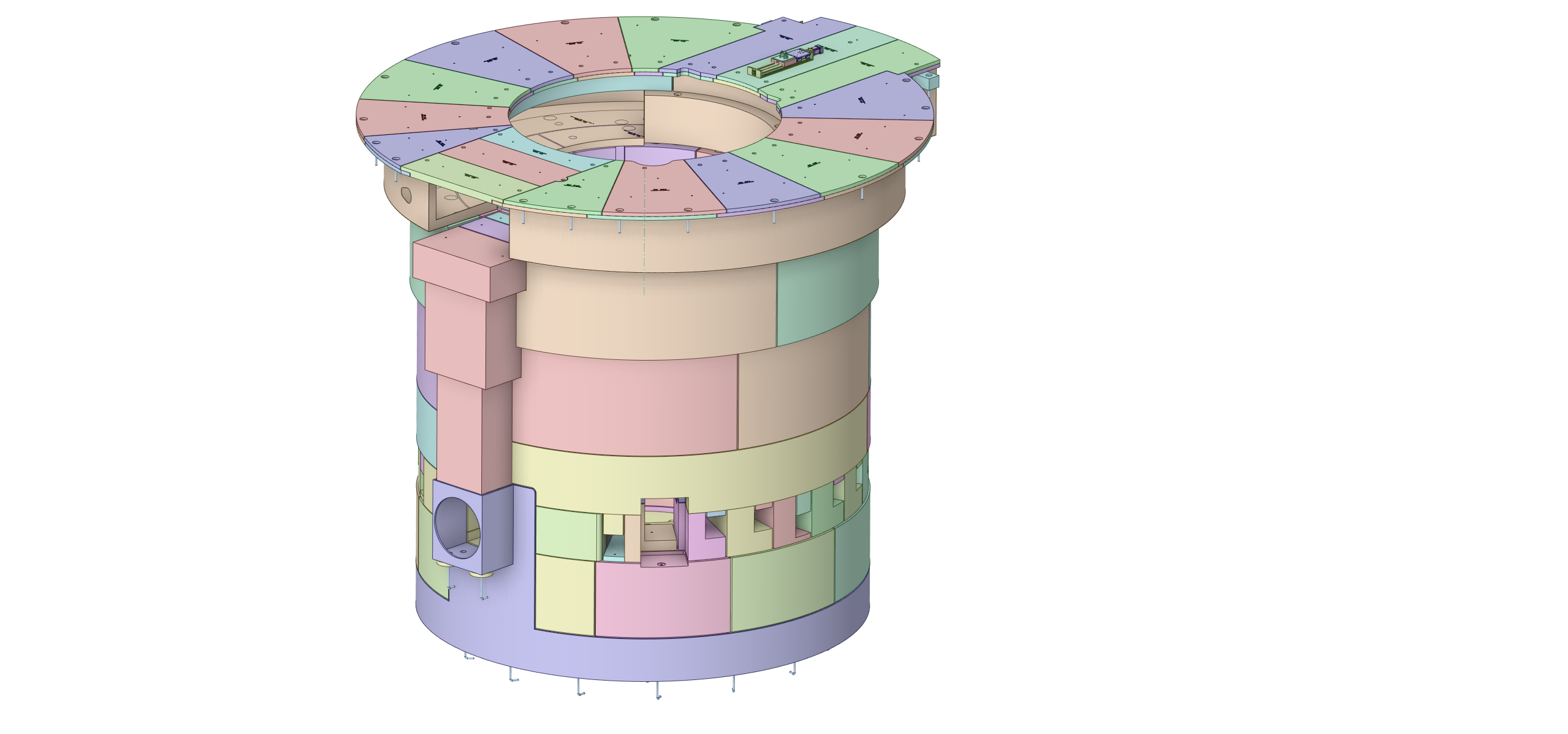